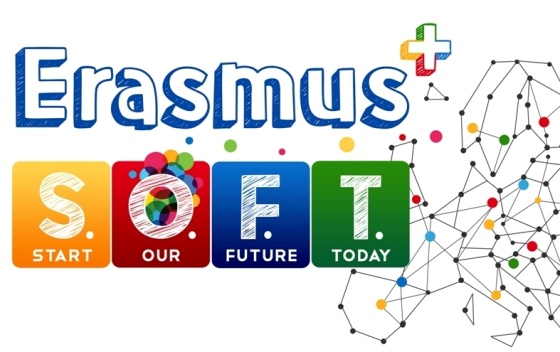 Osnovna škola Bartola KašićaVinkovciErasmus+ project 2020-2022S.O.F.T. – Start our future today
PERUNIKASchool cooperative
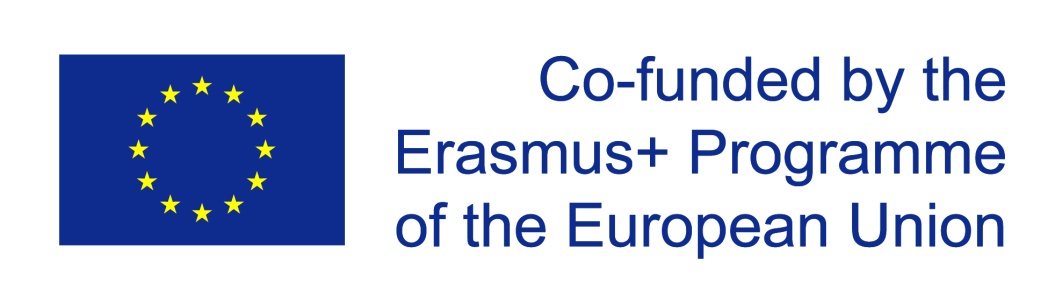 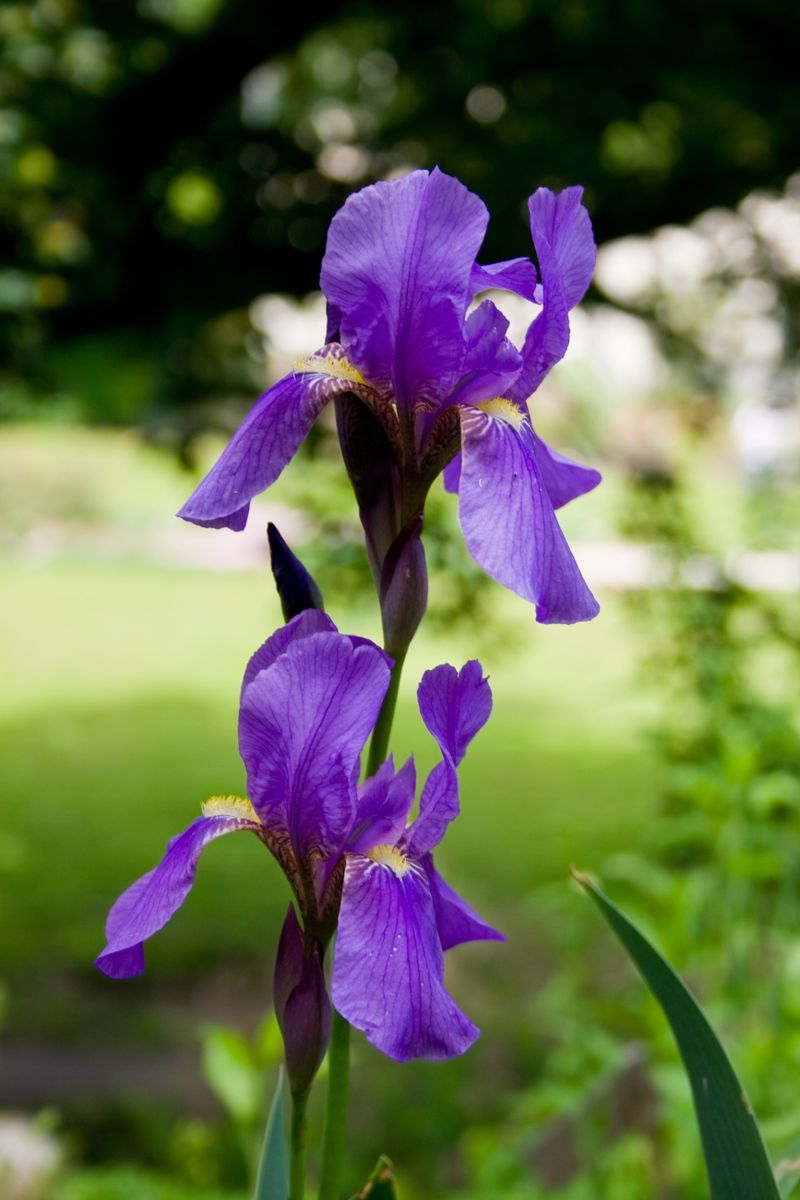 PERUNIKA (iris) has been  Croatian national flower since 2000. Iris croatica grows in hilly parts of Croatia.
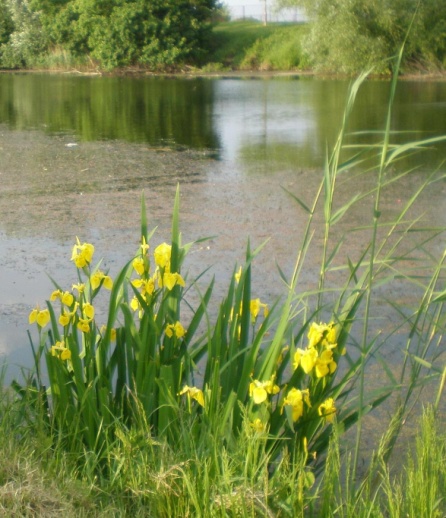 Yellow irises grow by river banks and you can see irises of different colours in almost every garden.
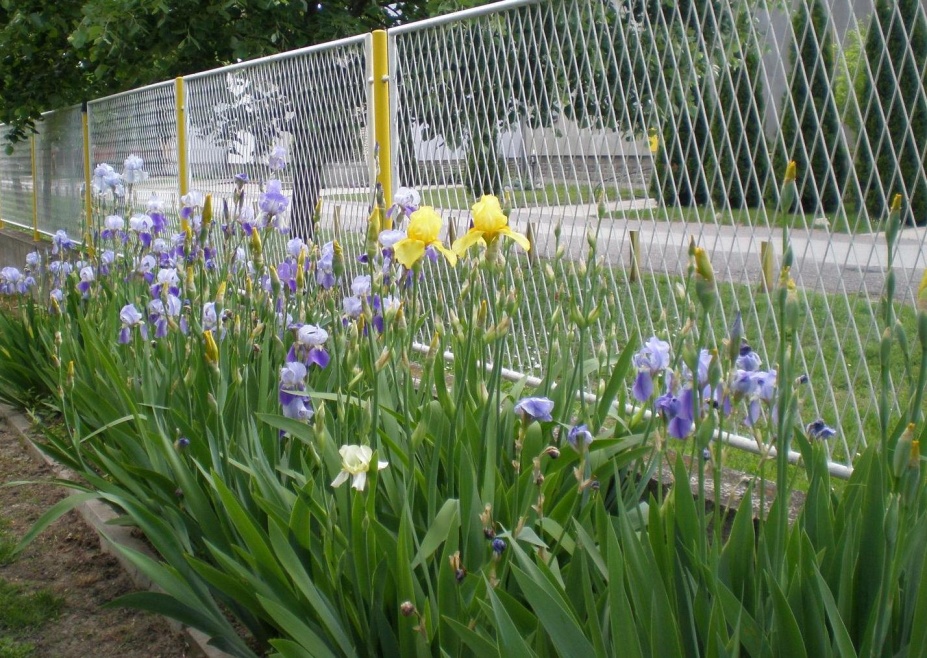 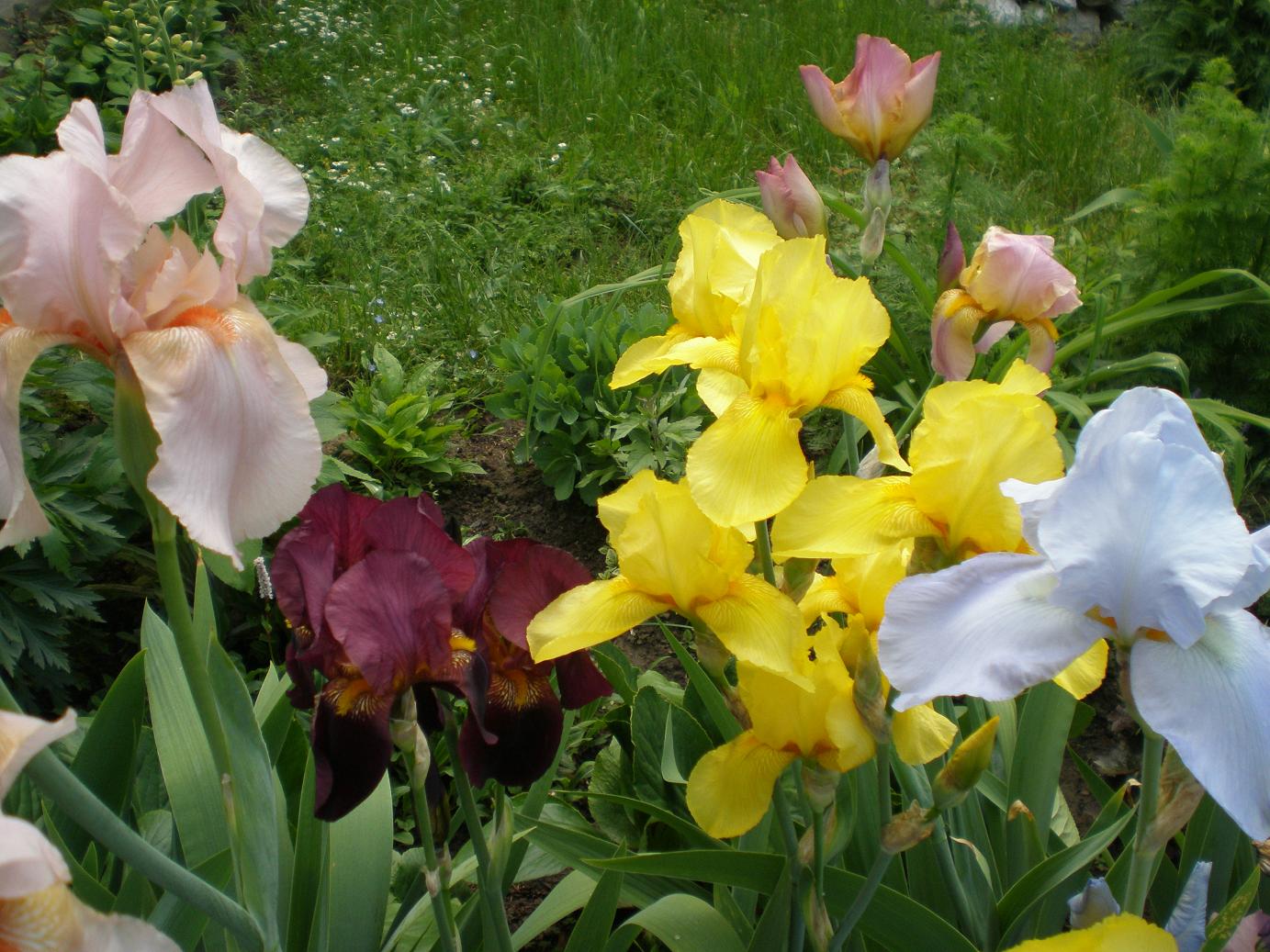 We chose the name Perunika for our school cooperative, which was established by the School Board on the 7th of April 2014. The cooperative is run by 3 teachers, a representative of Parents’ Board and a representative of local community. The number of students varies because students can plan  and join the activities which they like.
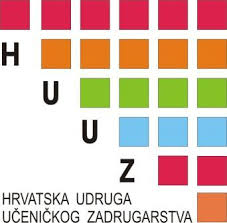 The cooperative is a member of Croatian Association of School Cooperatives, which has about 500 members.
Taking part in activities of our school cooperative helps pupils to develop their skills: communication skillsteamwork skills
creativity
responsibility
time management skills
conflict resolution skills
Our logo
Some works from the logo competition
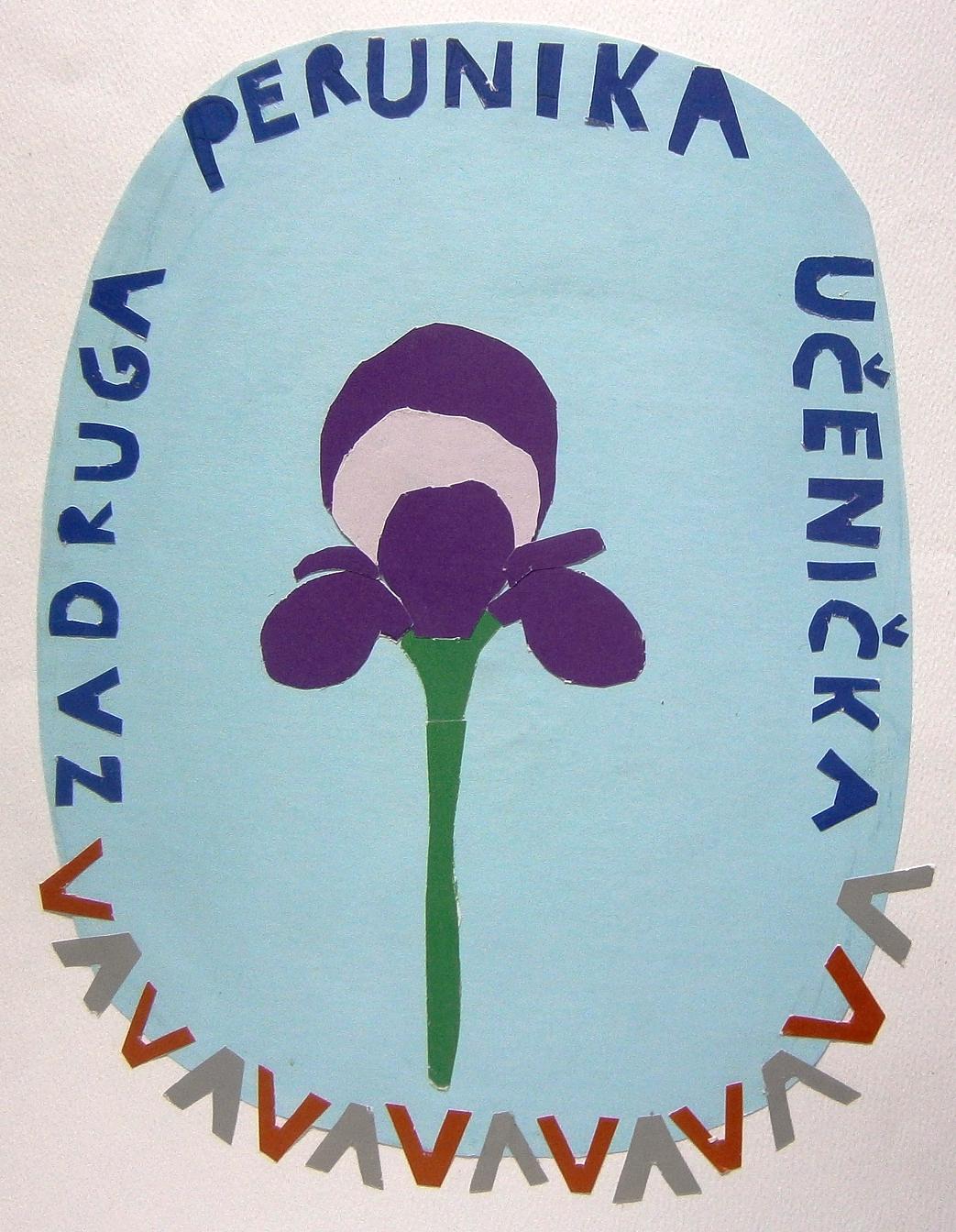 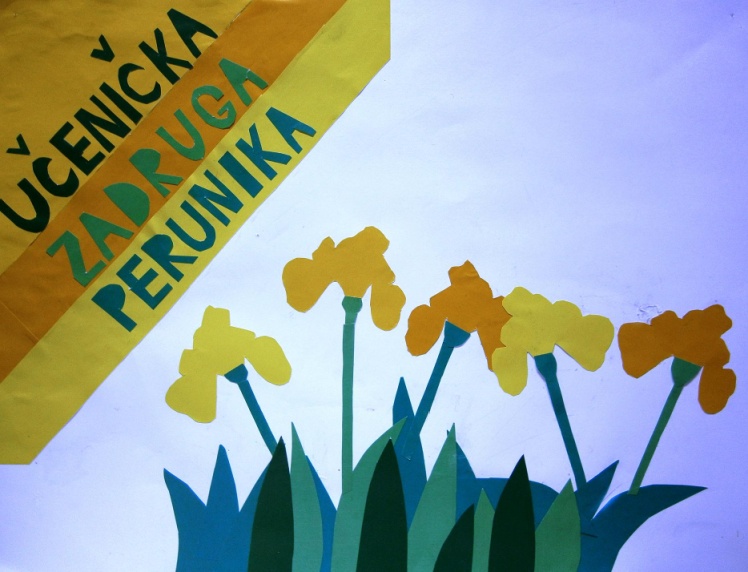 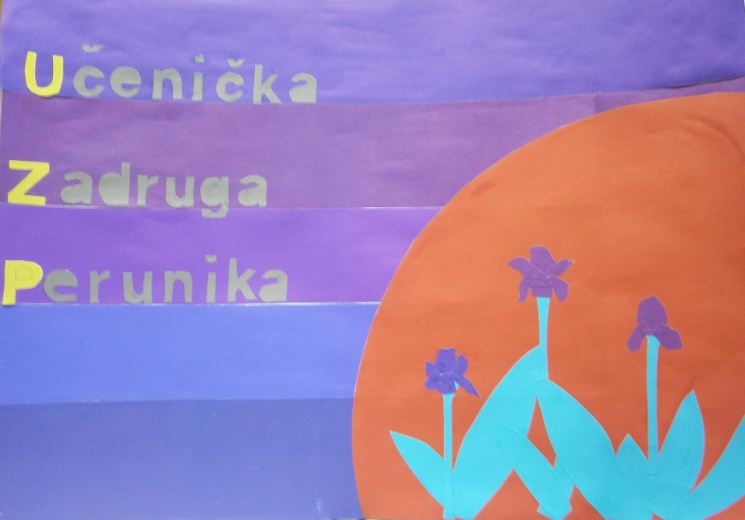 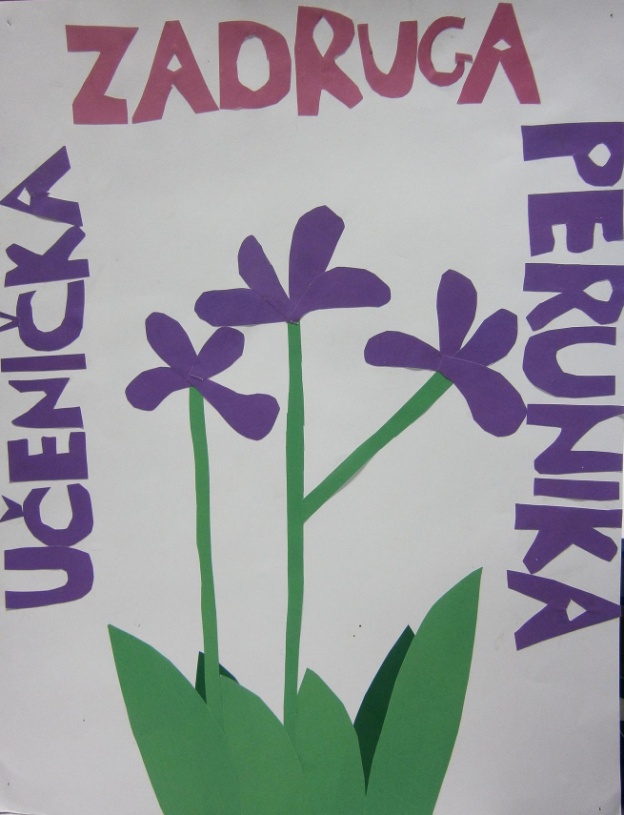 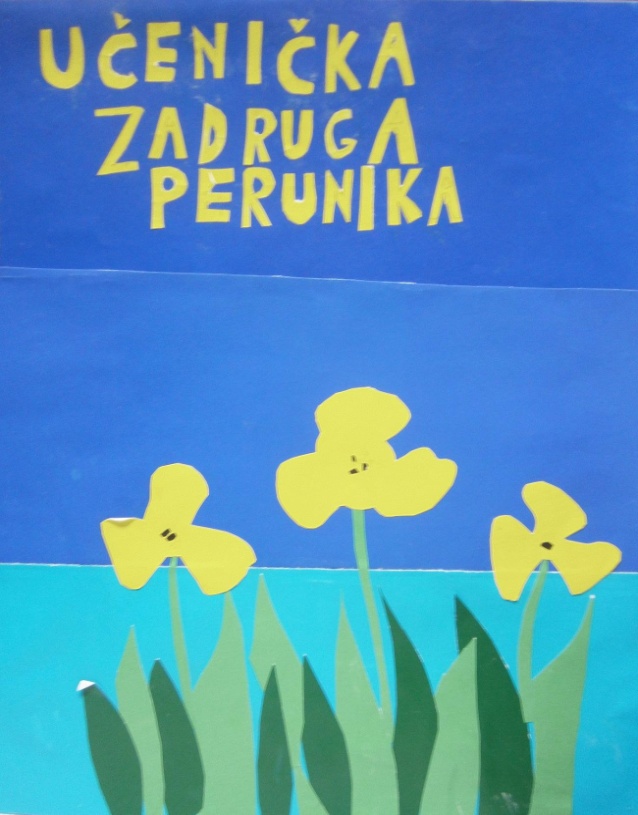 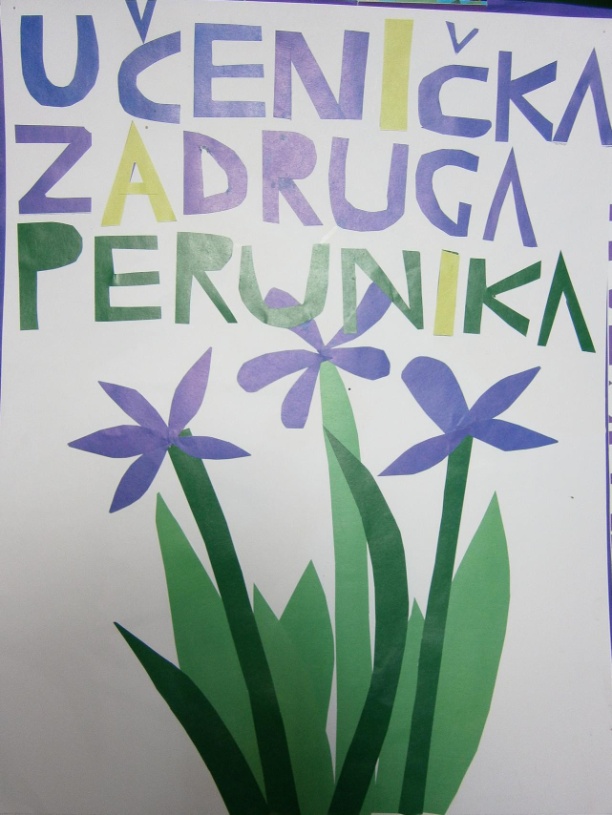 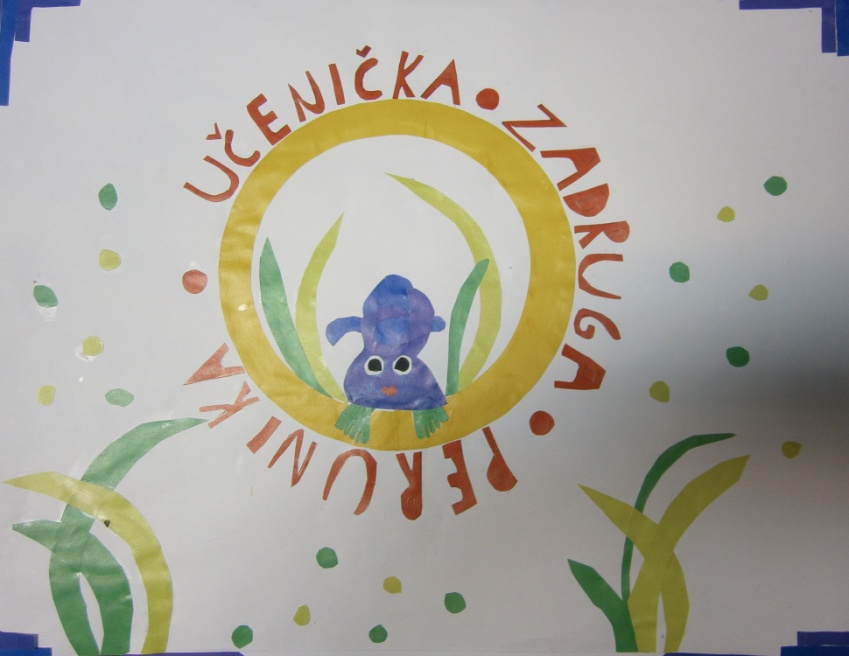 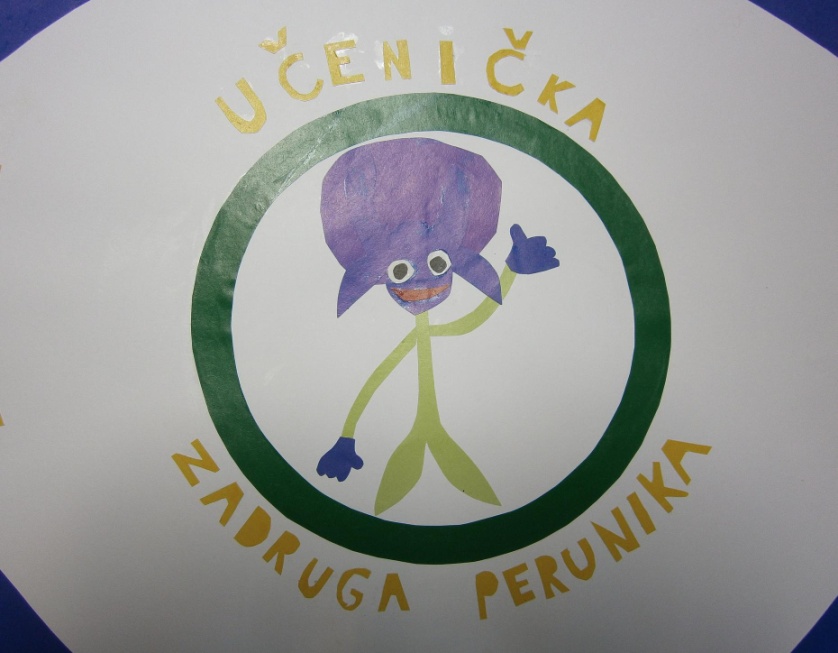 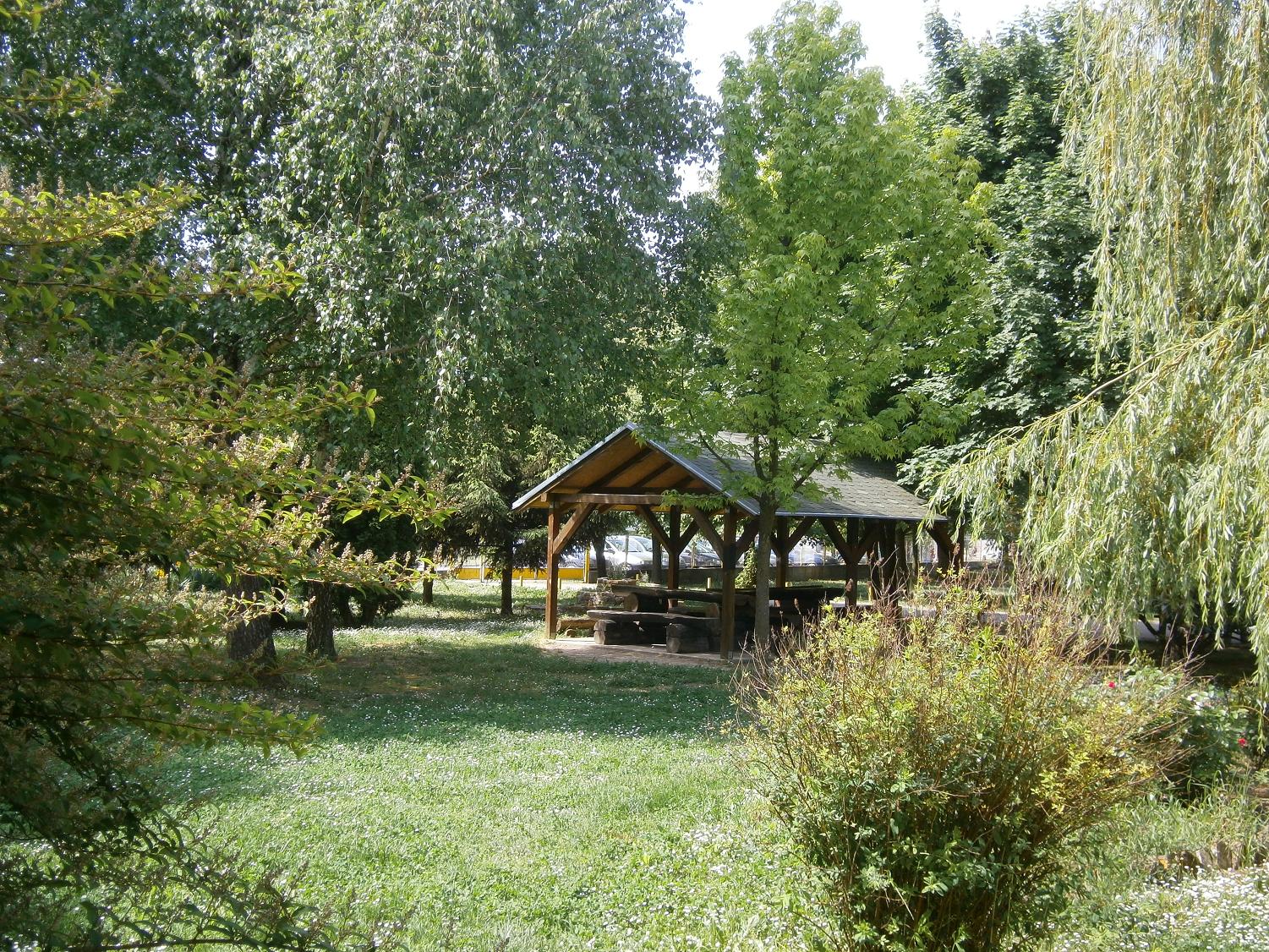 Our garden is one of the most beautiful school gardens in Croatia thanks to hard work of all  students and teachers.
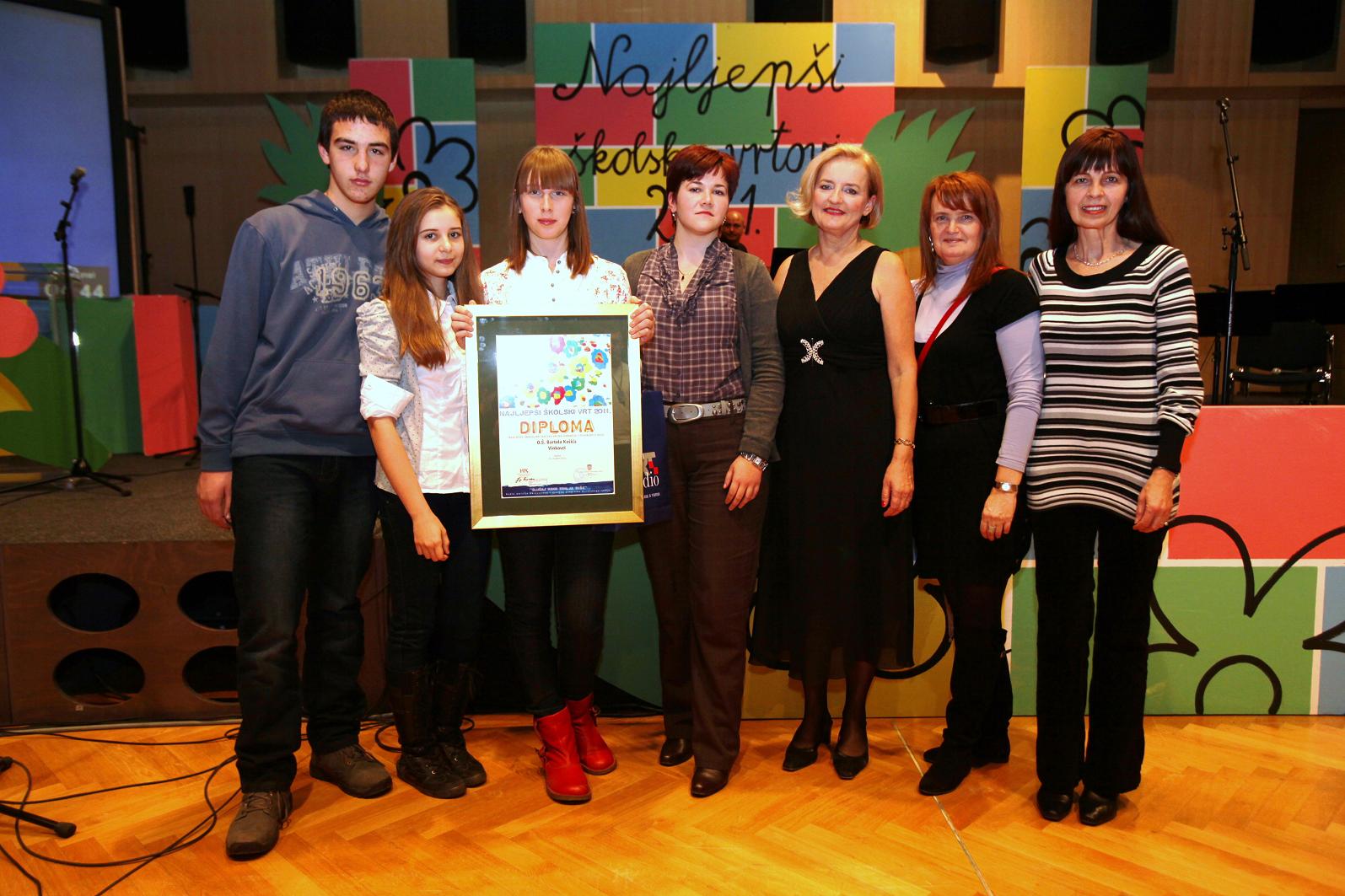 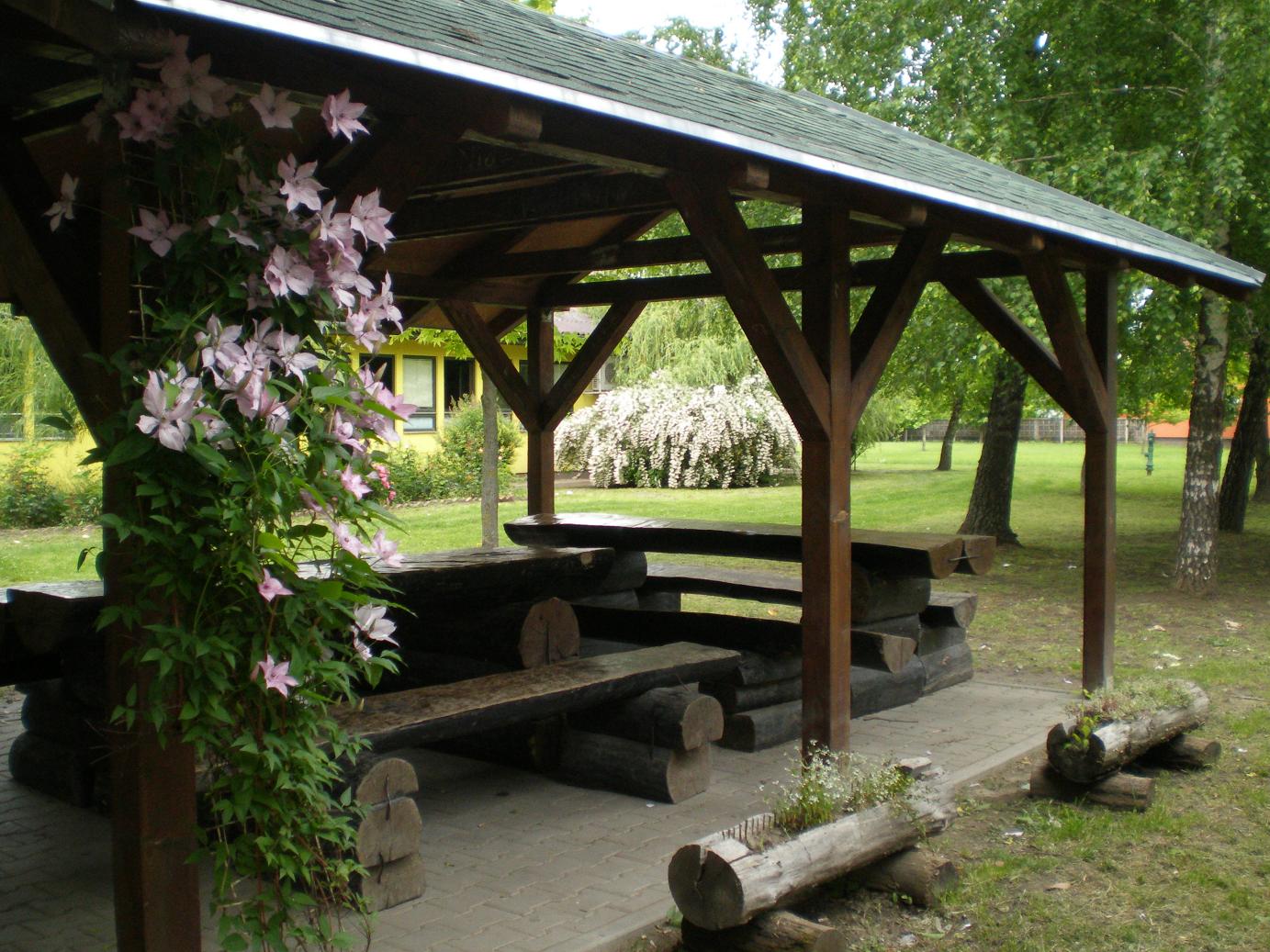 We decided to grow vegetables.
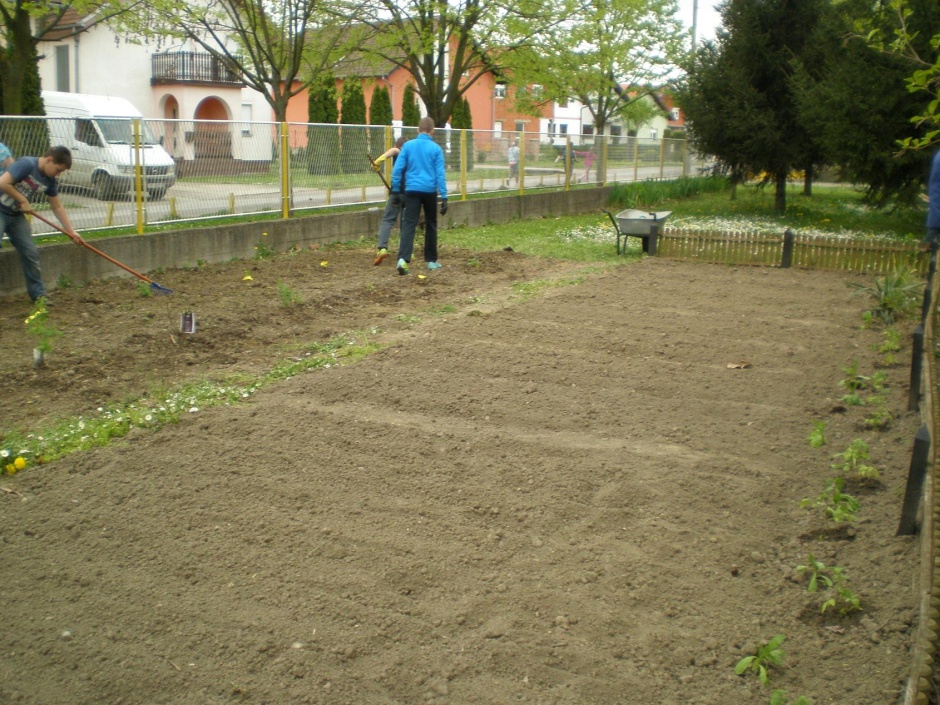 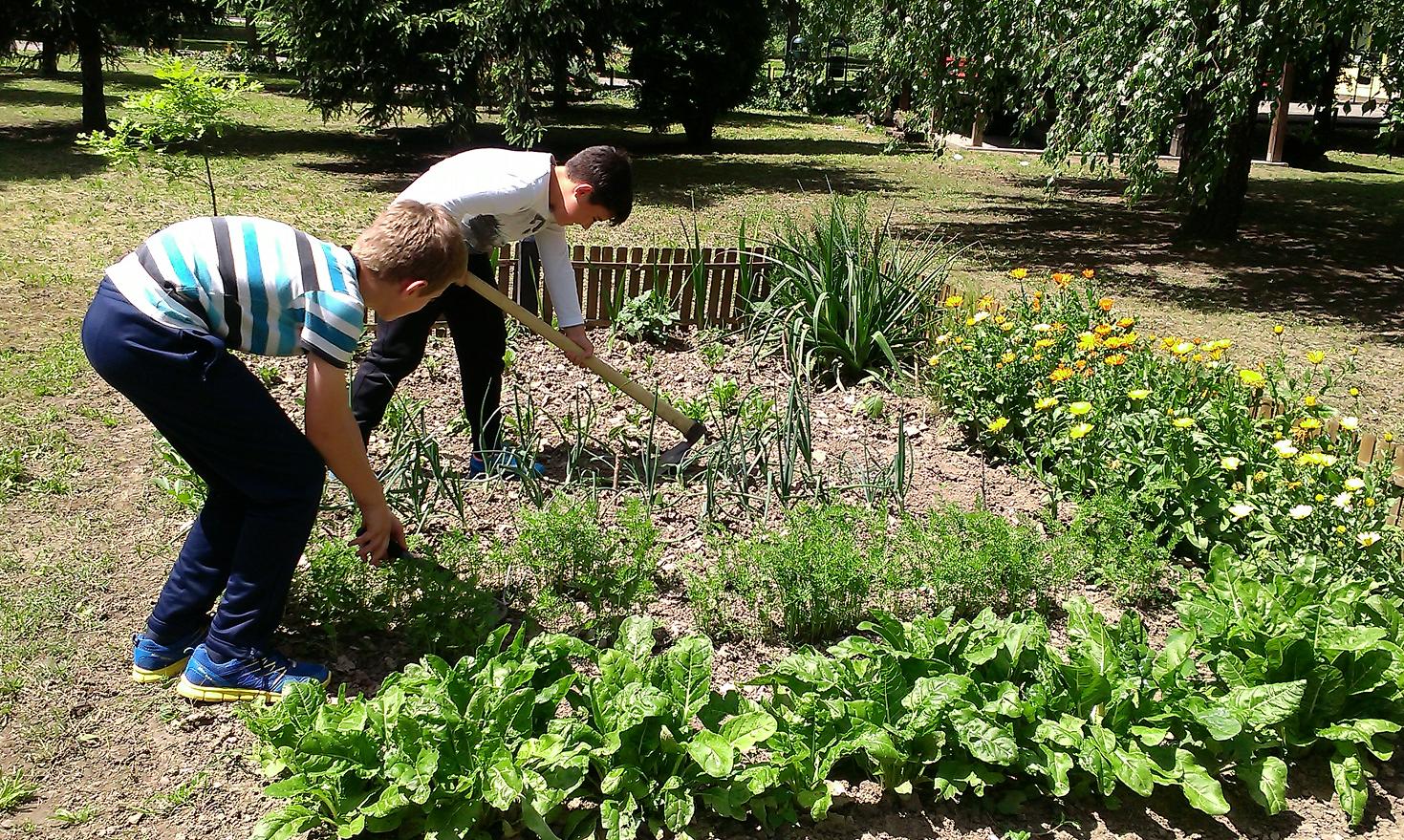 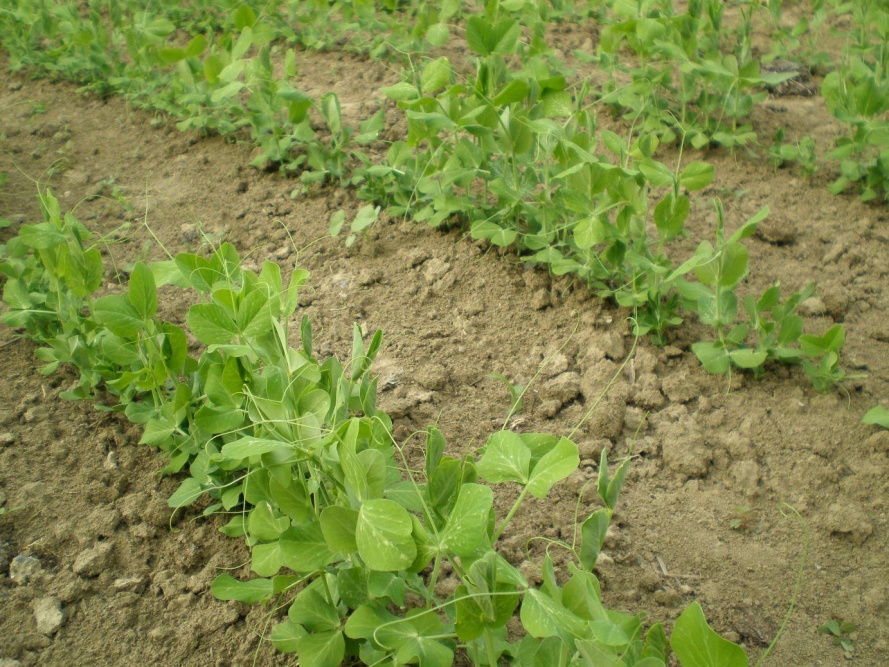 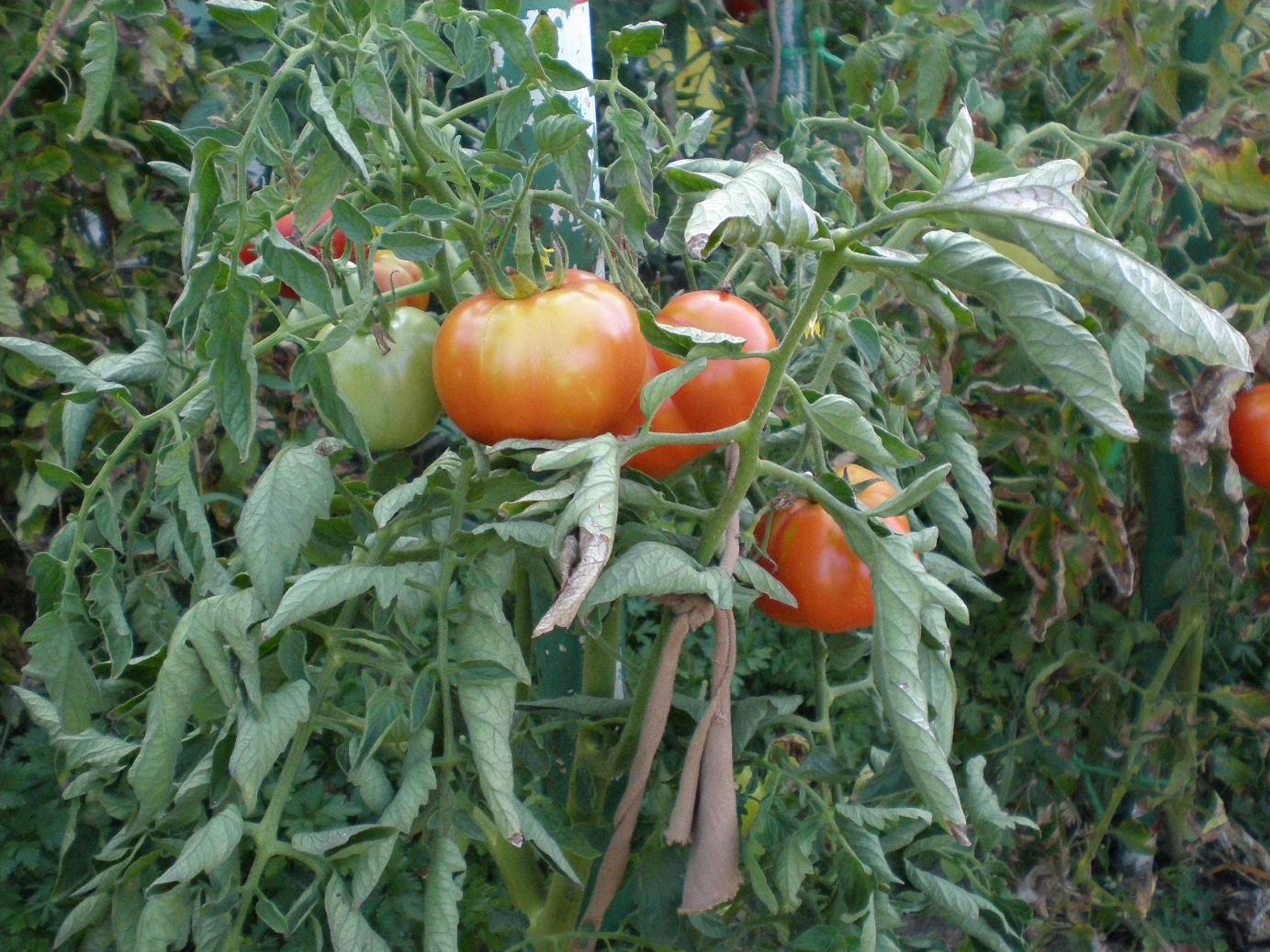 We do not have a greenhouse, so we grow flower and vegetable seedlings in the corridor of our gym.
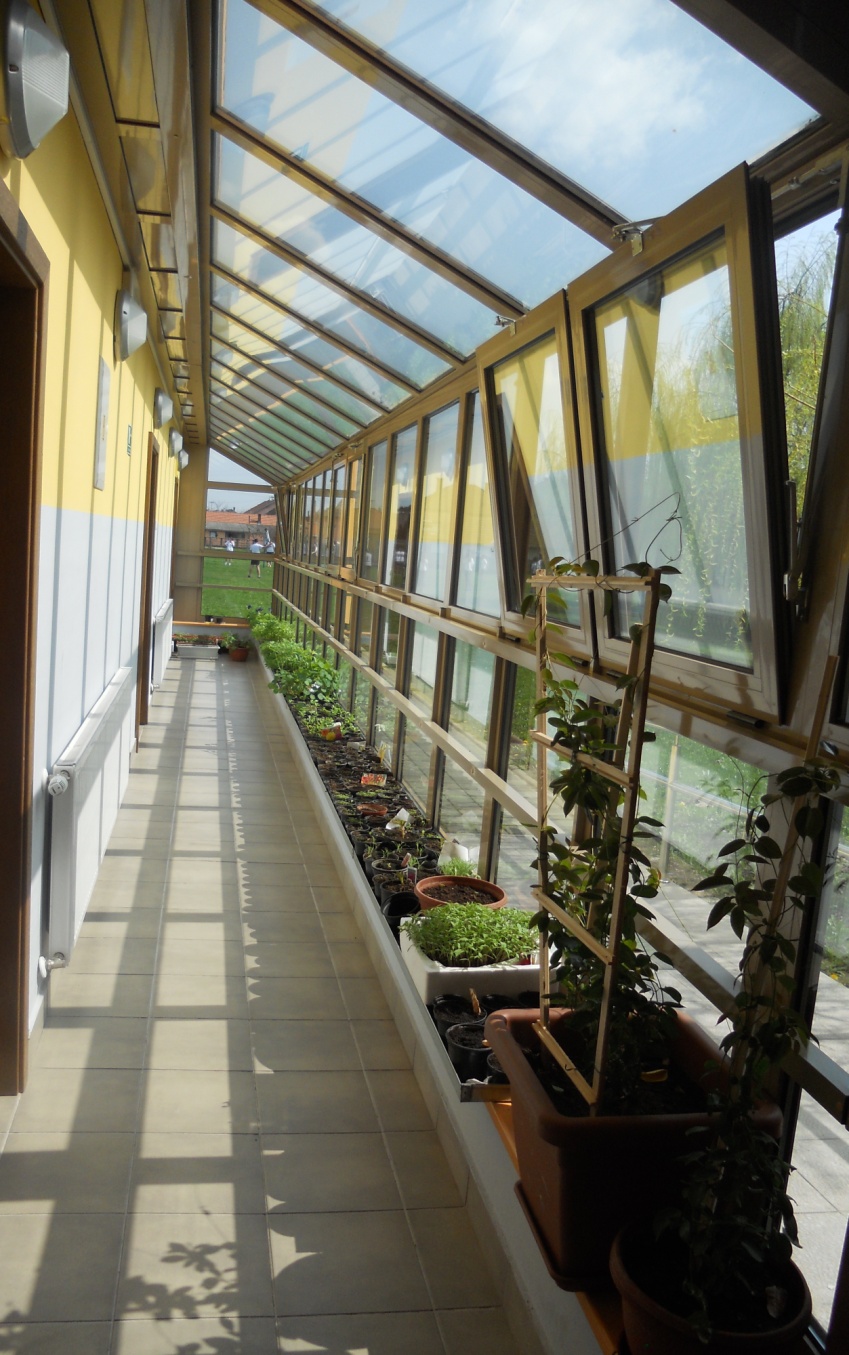 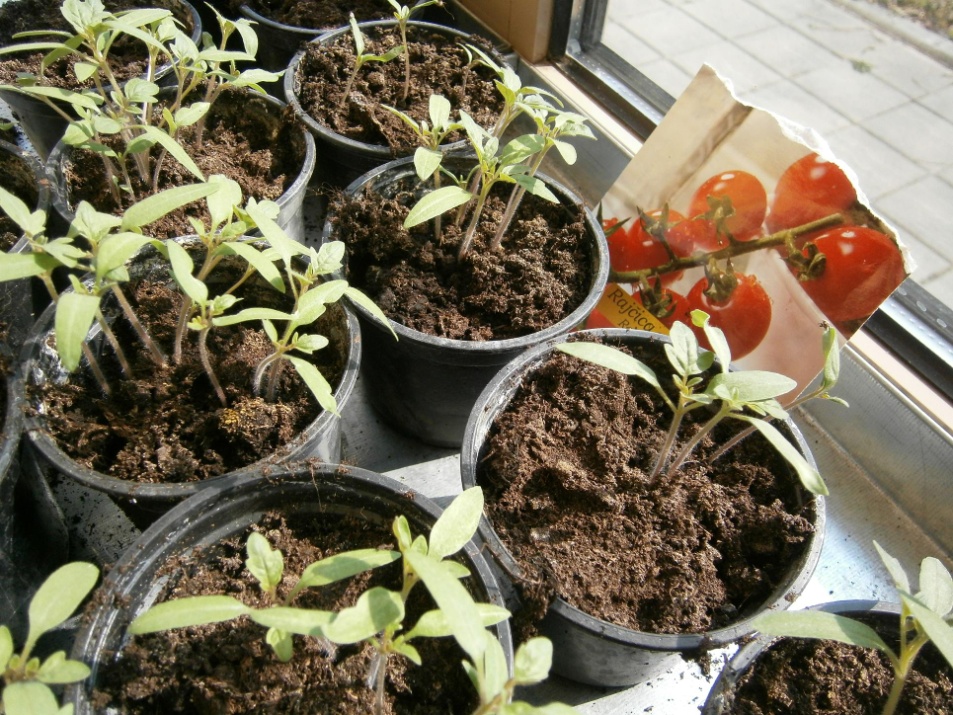 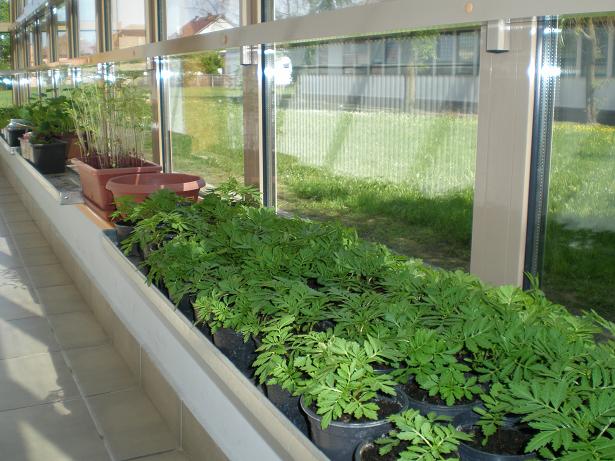 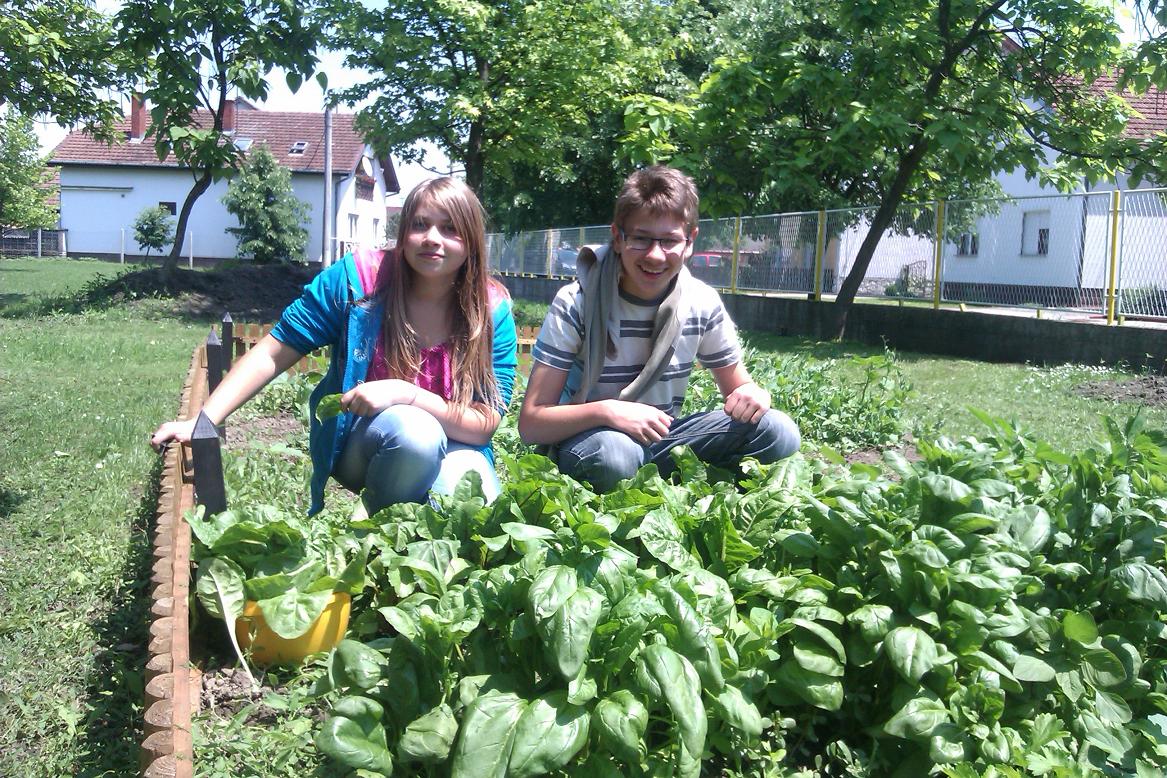 Vegetables are used for preparing healthy meals for our students.
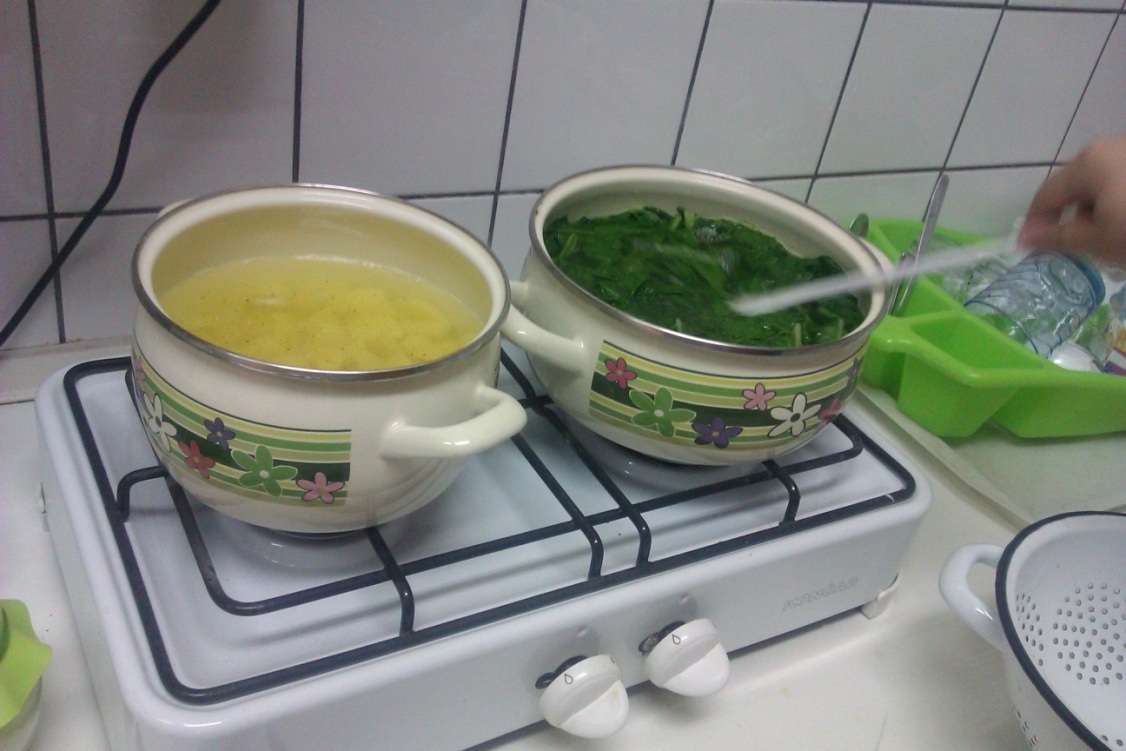 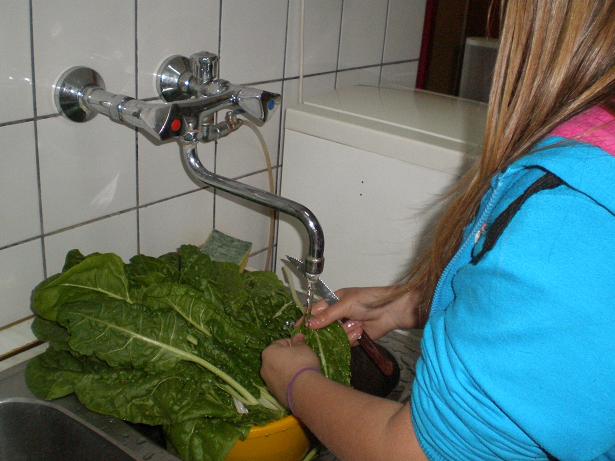 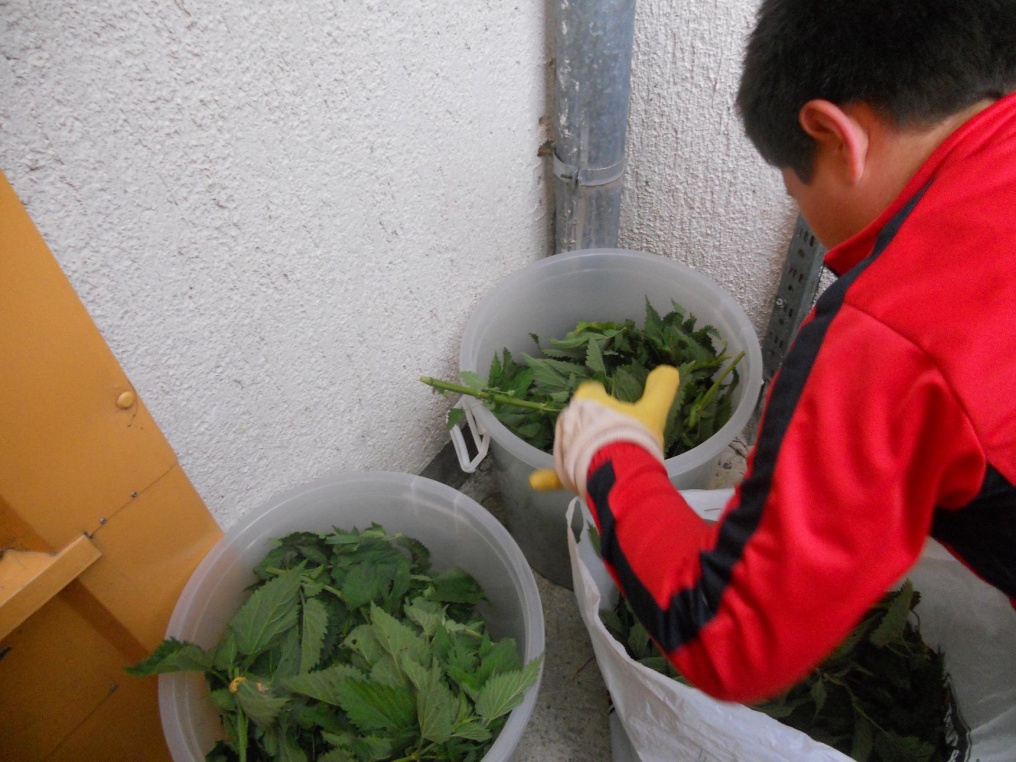 Students pick plants and make bio pesticide and bio fertilizer for the garden. We use nettle, comfrey, common horsetail and shepherd’s purse.
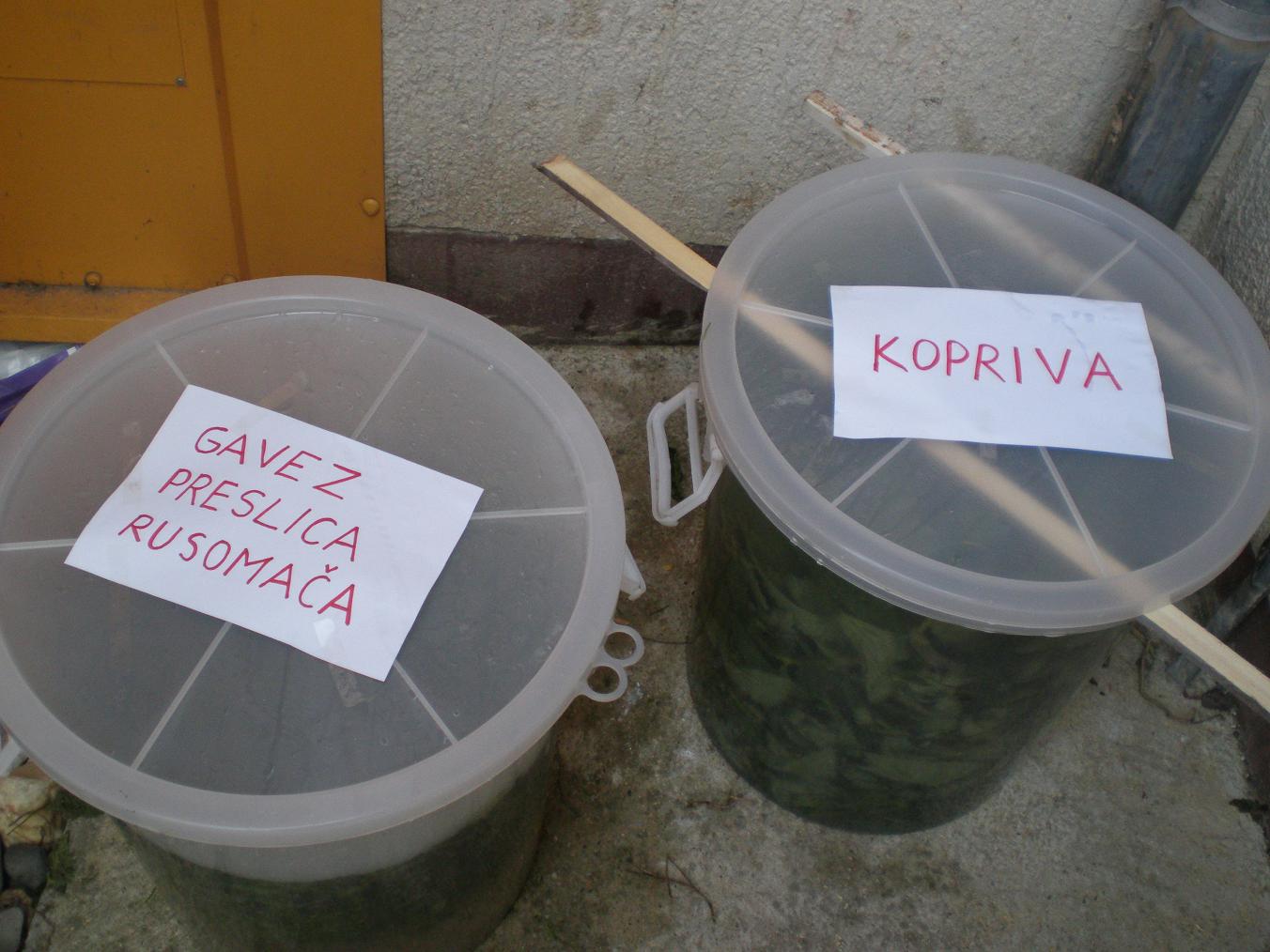 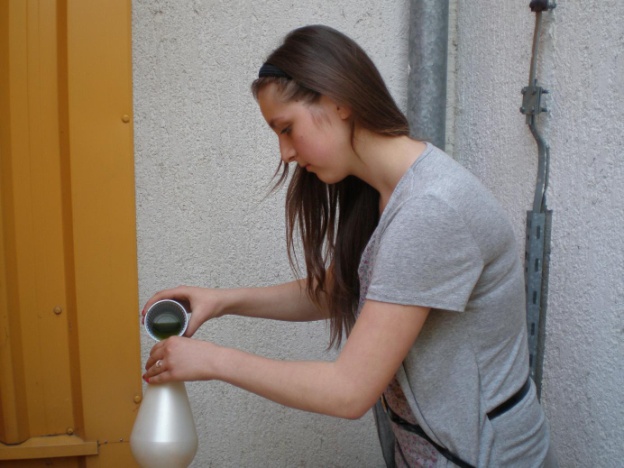 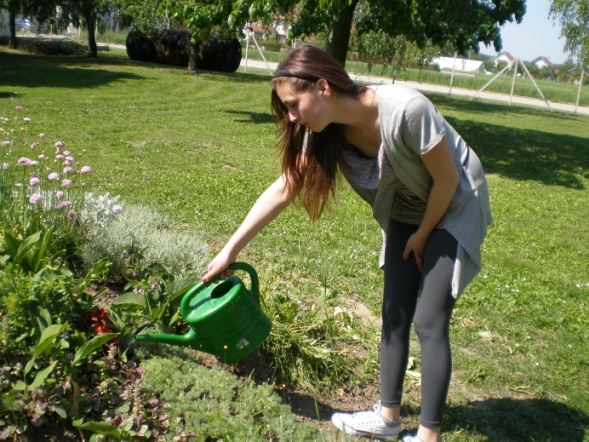 We do not have to grow healing plants in the garden as there are lots of them growing on meadows or by country roads near the school.          Students go for walks, take books about healing herbs with them  and try to identify as many plants as possible. We learn about plants because there are some that are poisonous  and we warn students not to pick or eat them. Plants that are well known and have lots of healing properties are picked and dried or used to make juice (elderberry).
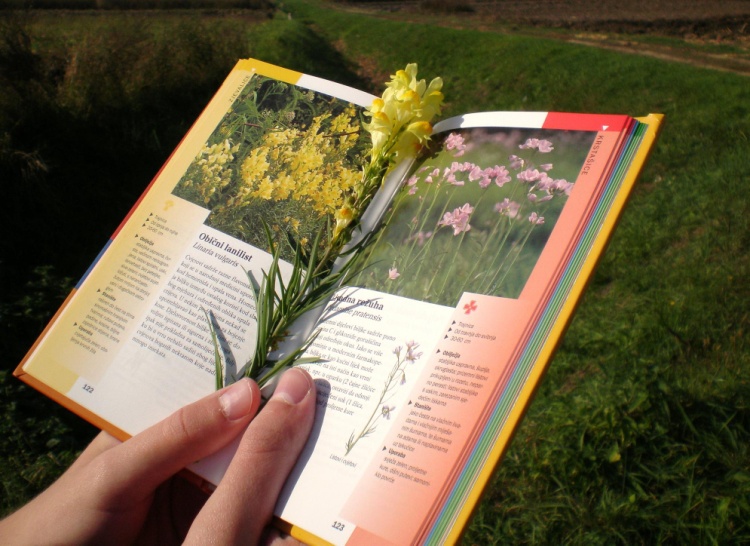 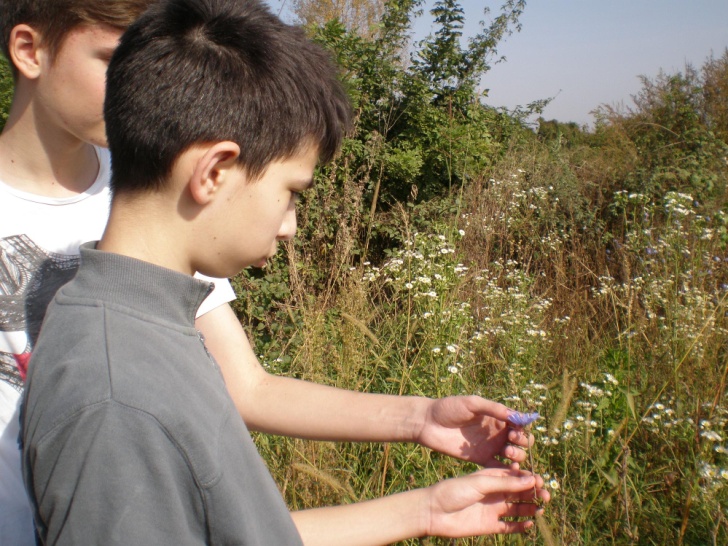 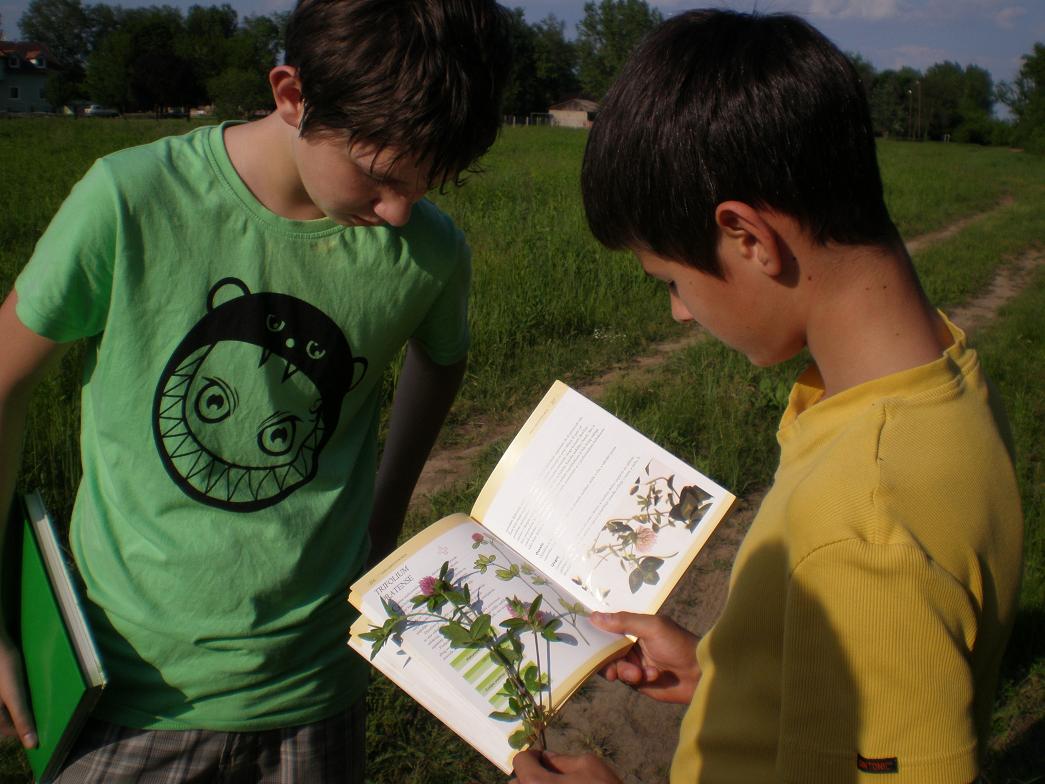 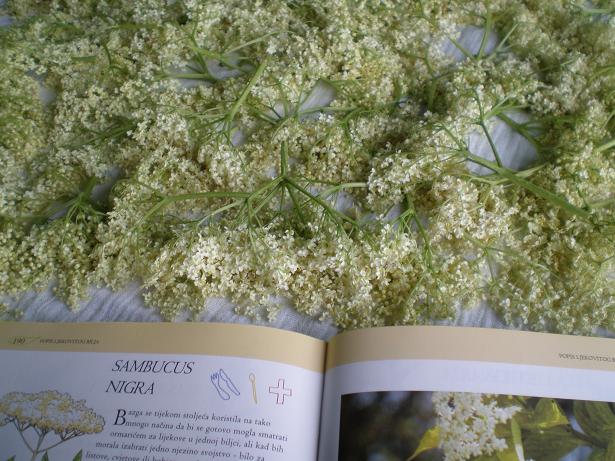 Elderberry syrup is very popular in our region.
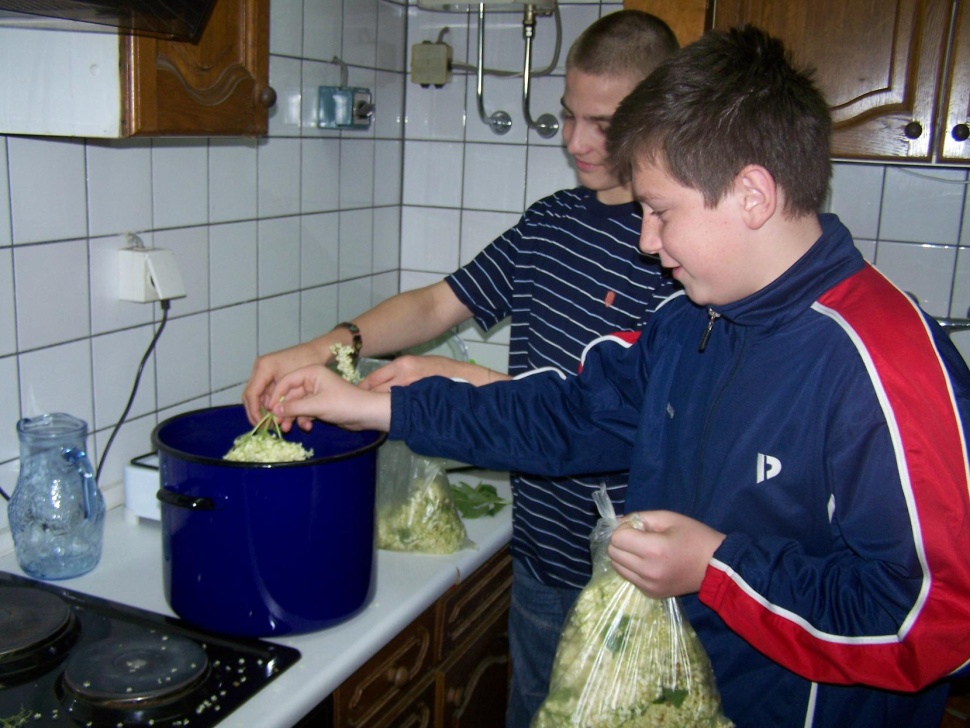 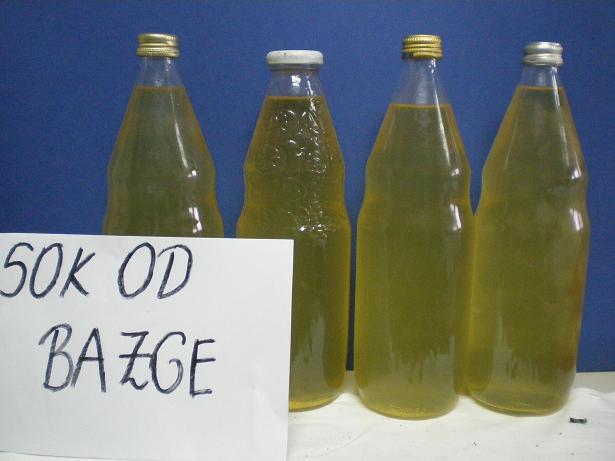 We pack and sell herbal tea.
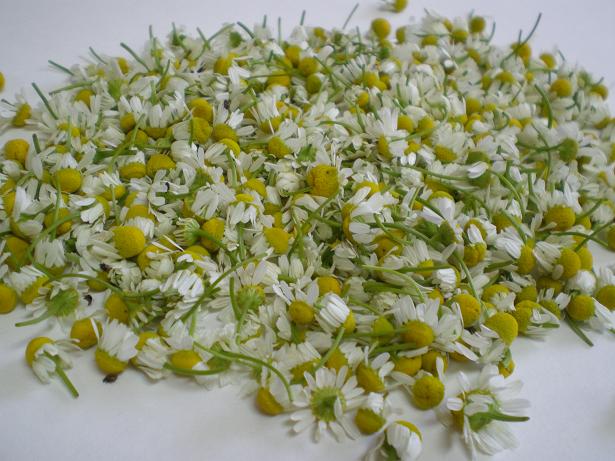 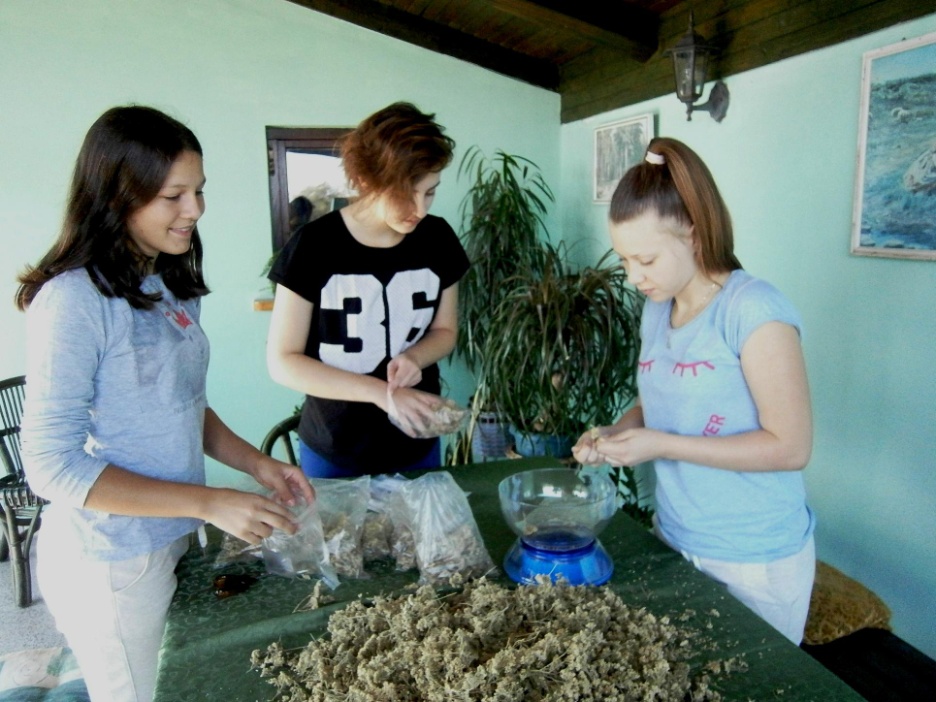 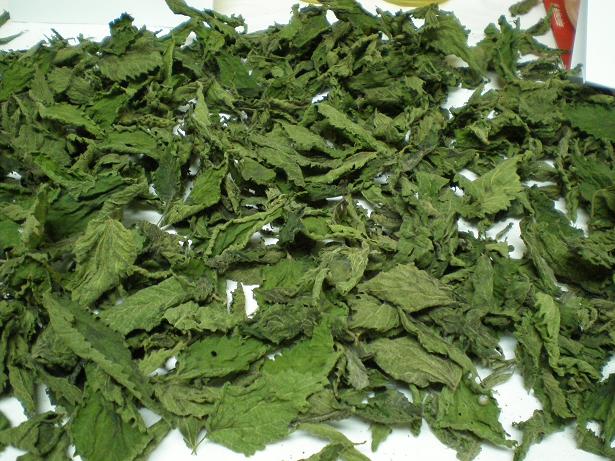 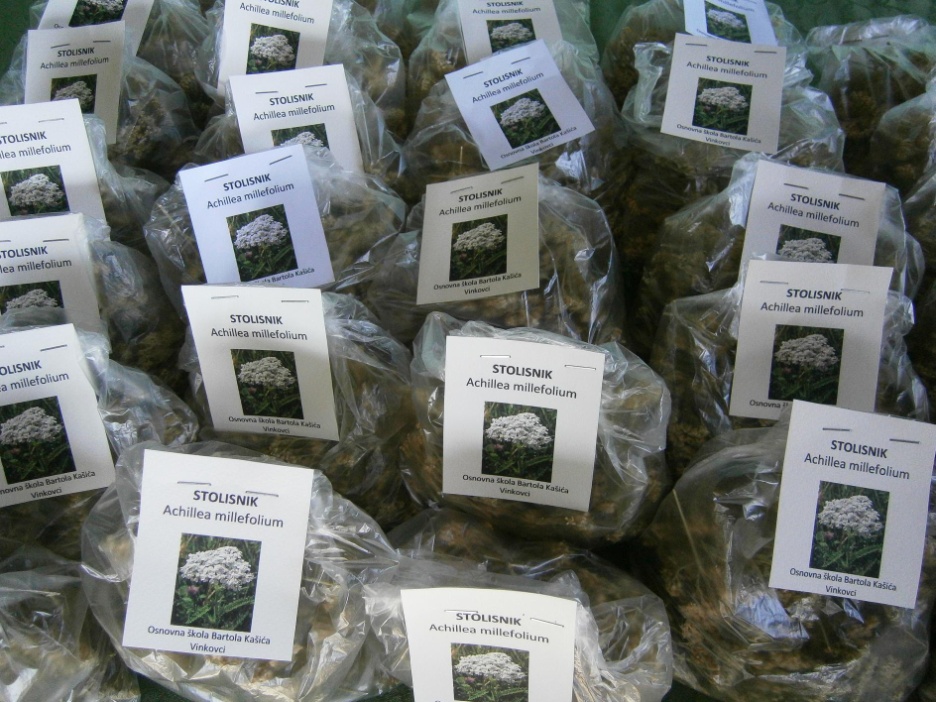 We also make creams and ointments: comfrey ointment, marigold cream and daisy cream. We use the best ingredients: flowers, olive oil and bee wax.
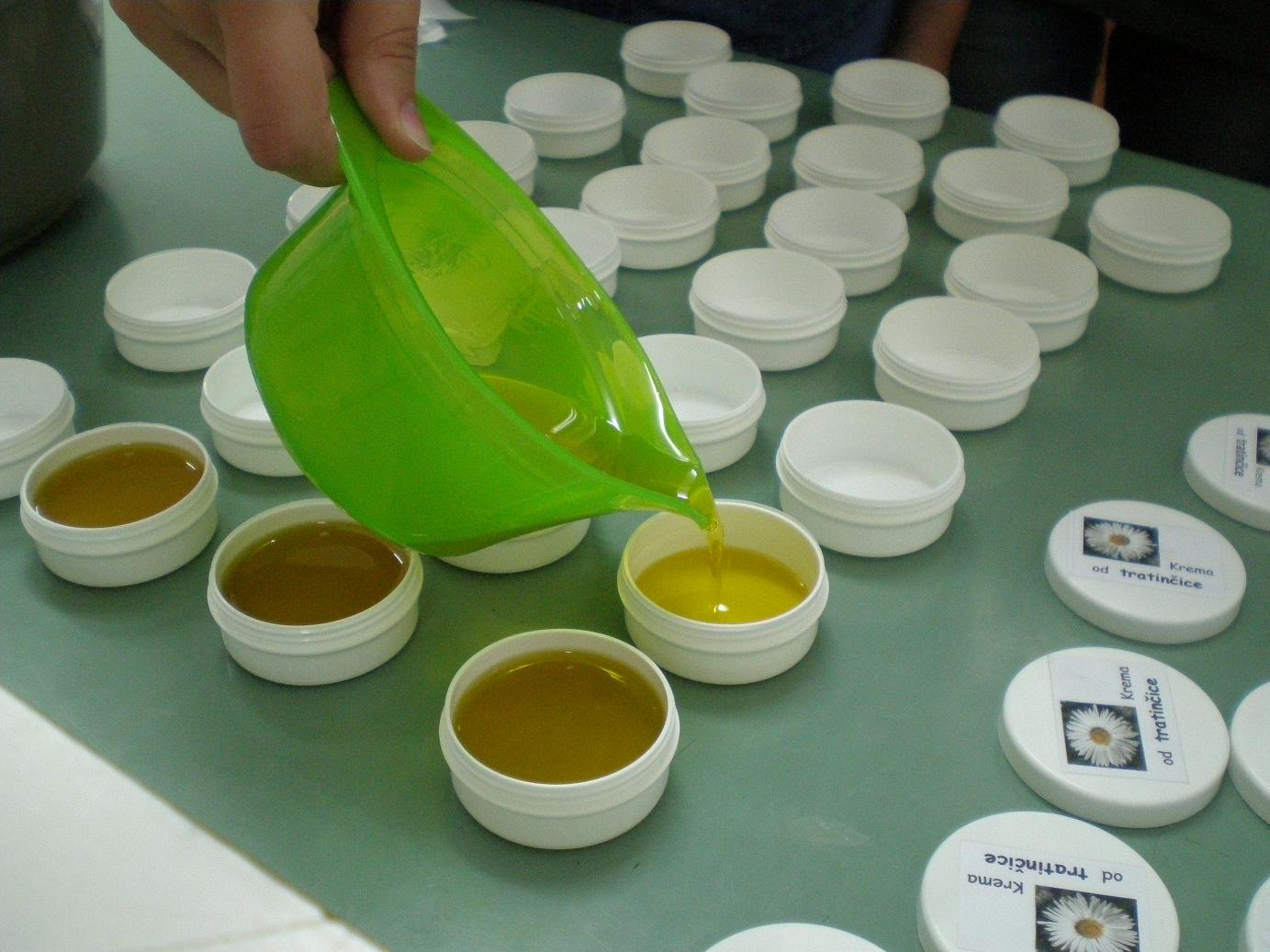 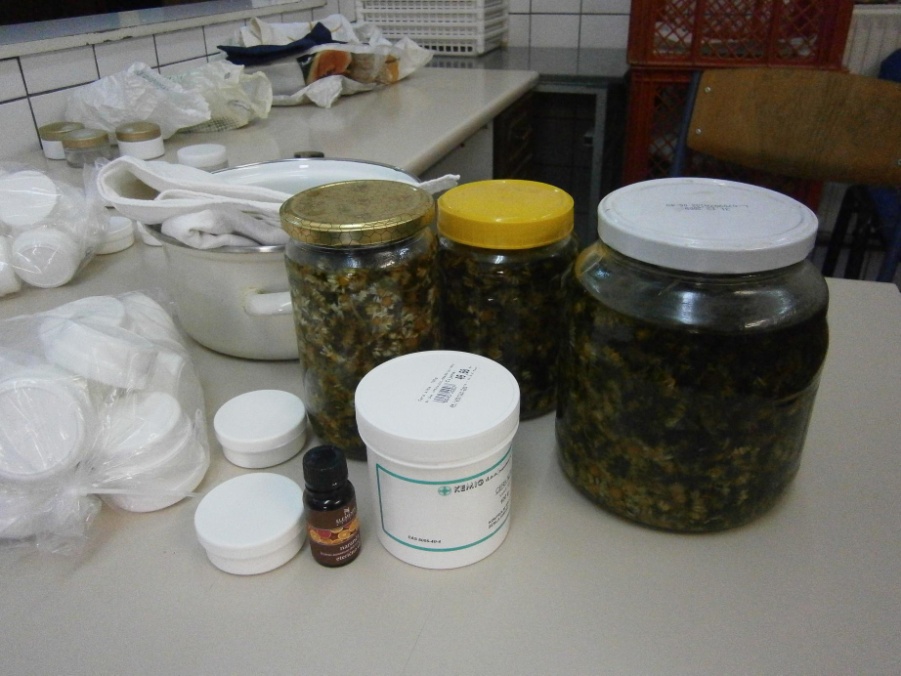 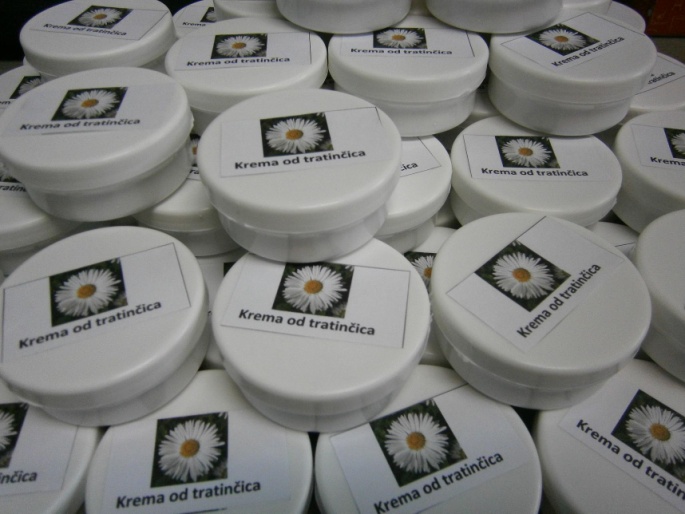 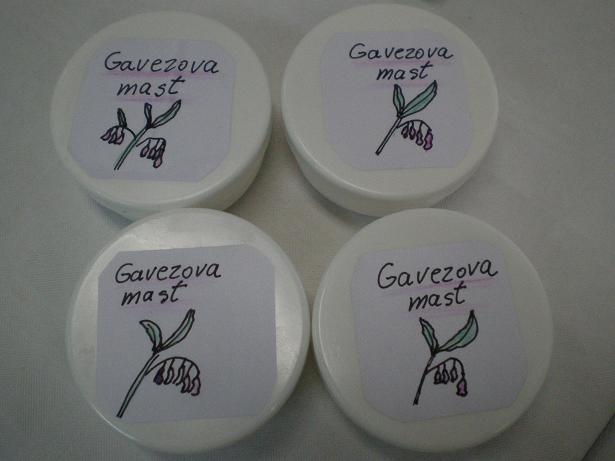 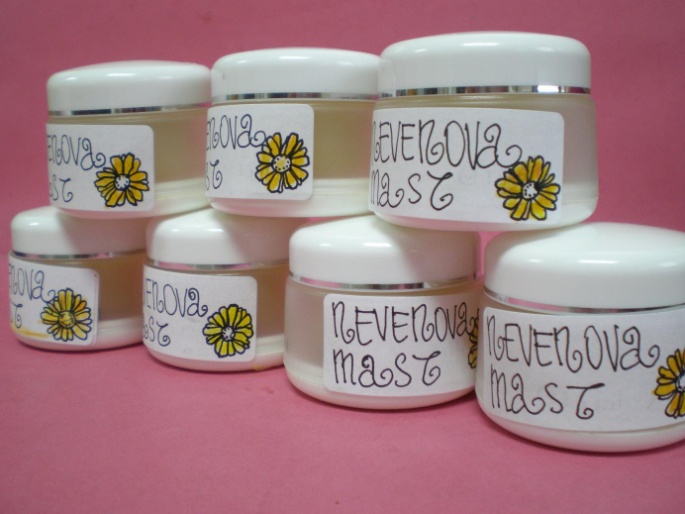 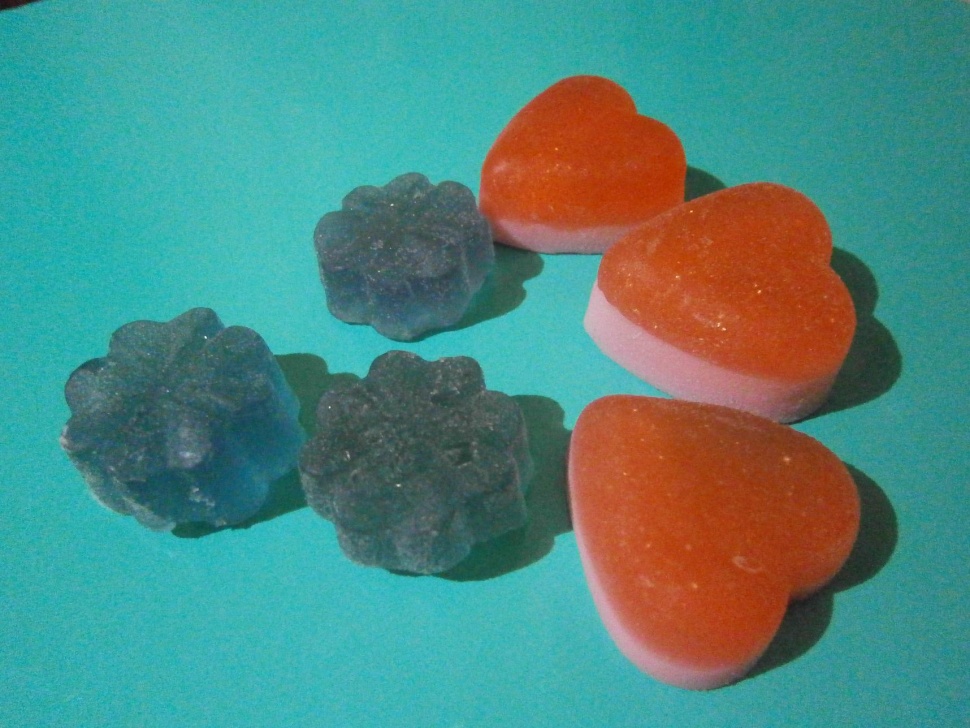 Soaps in different colours and shapes
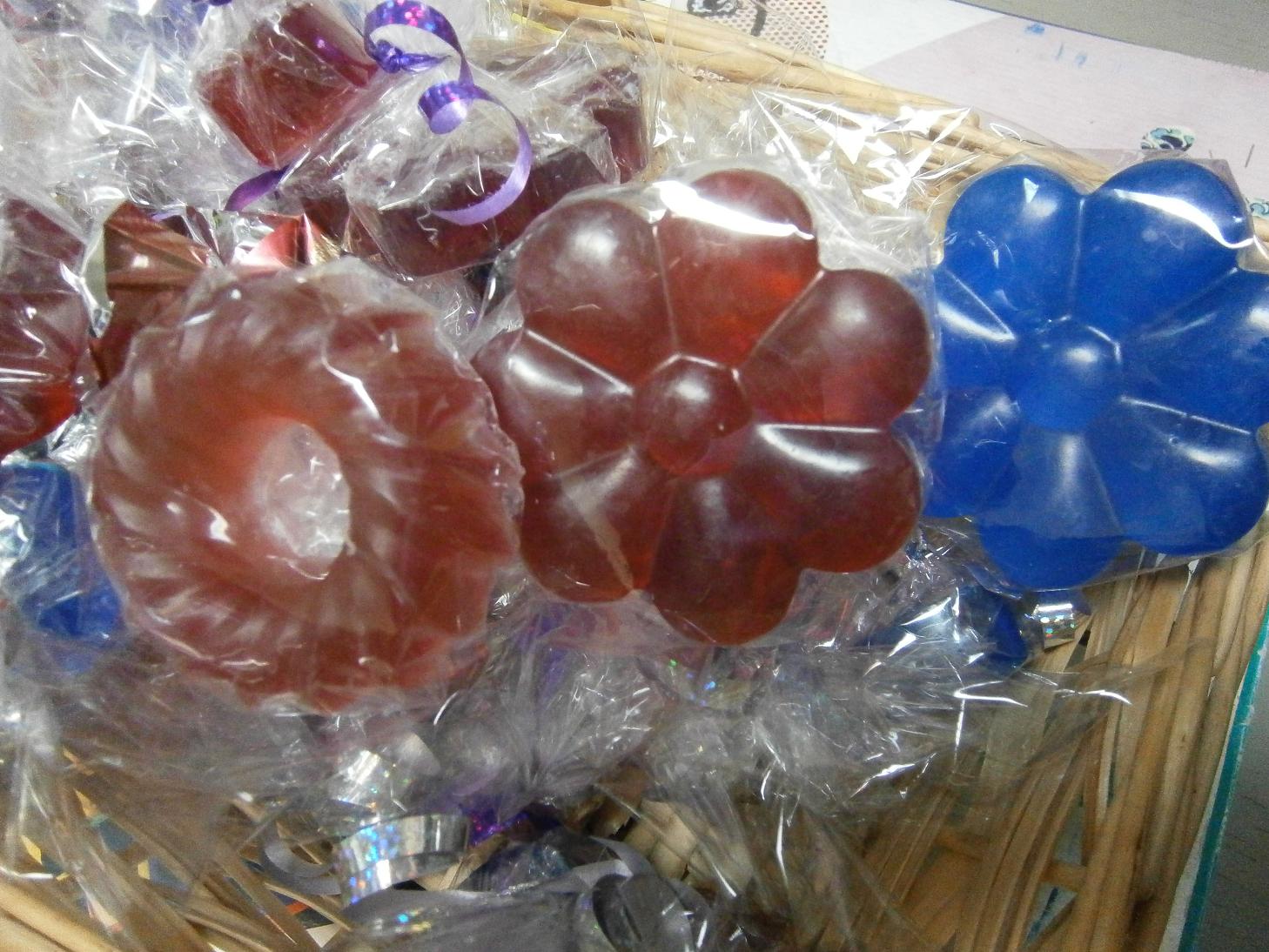 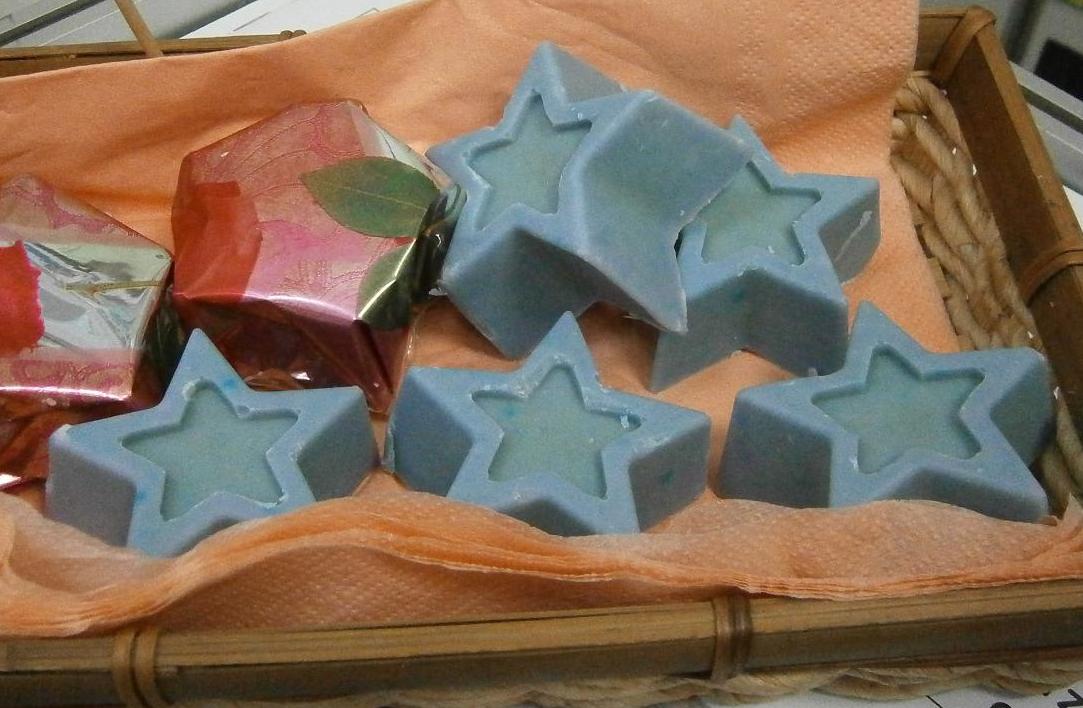 Some students like baking
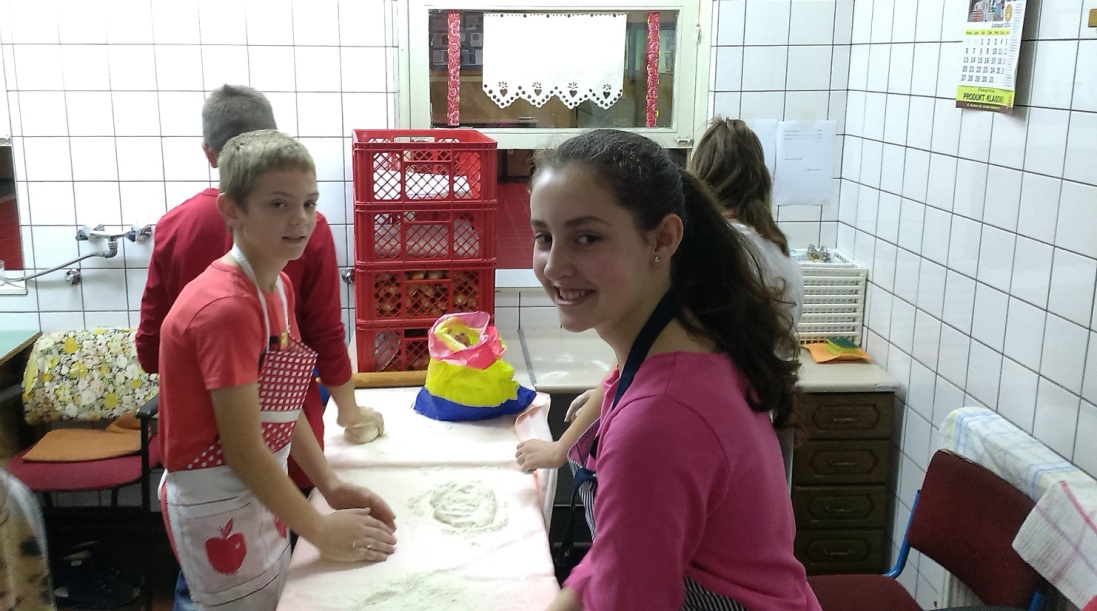 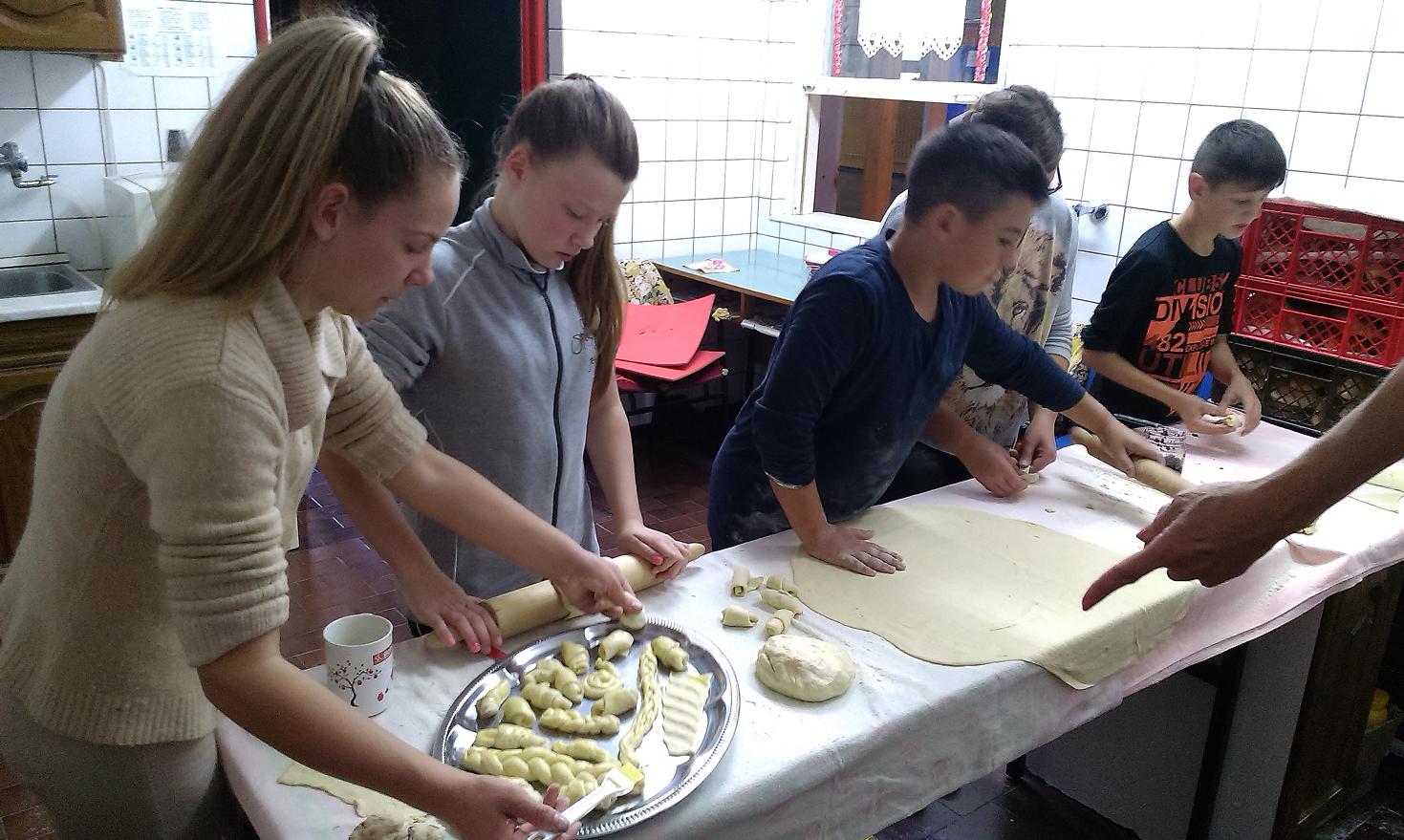 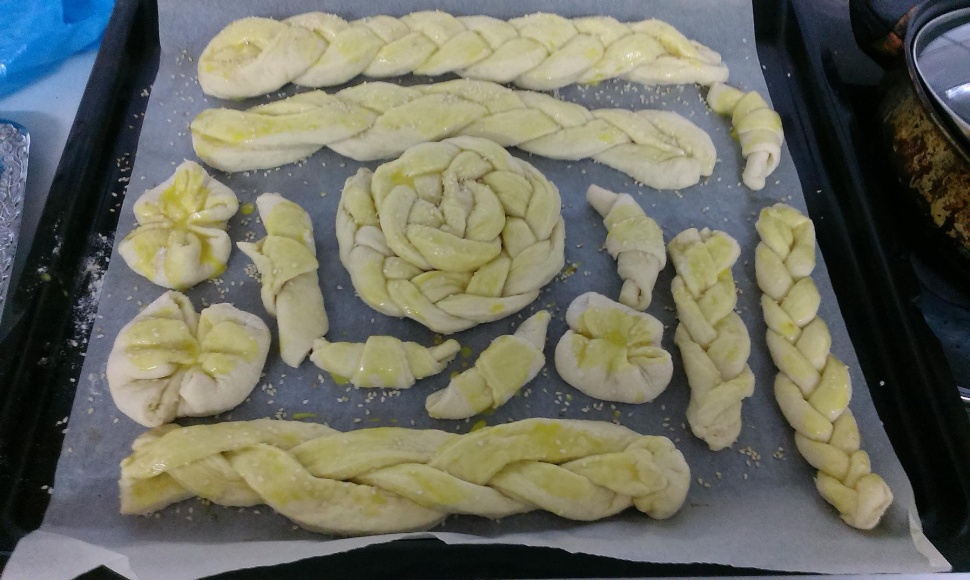 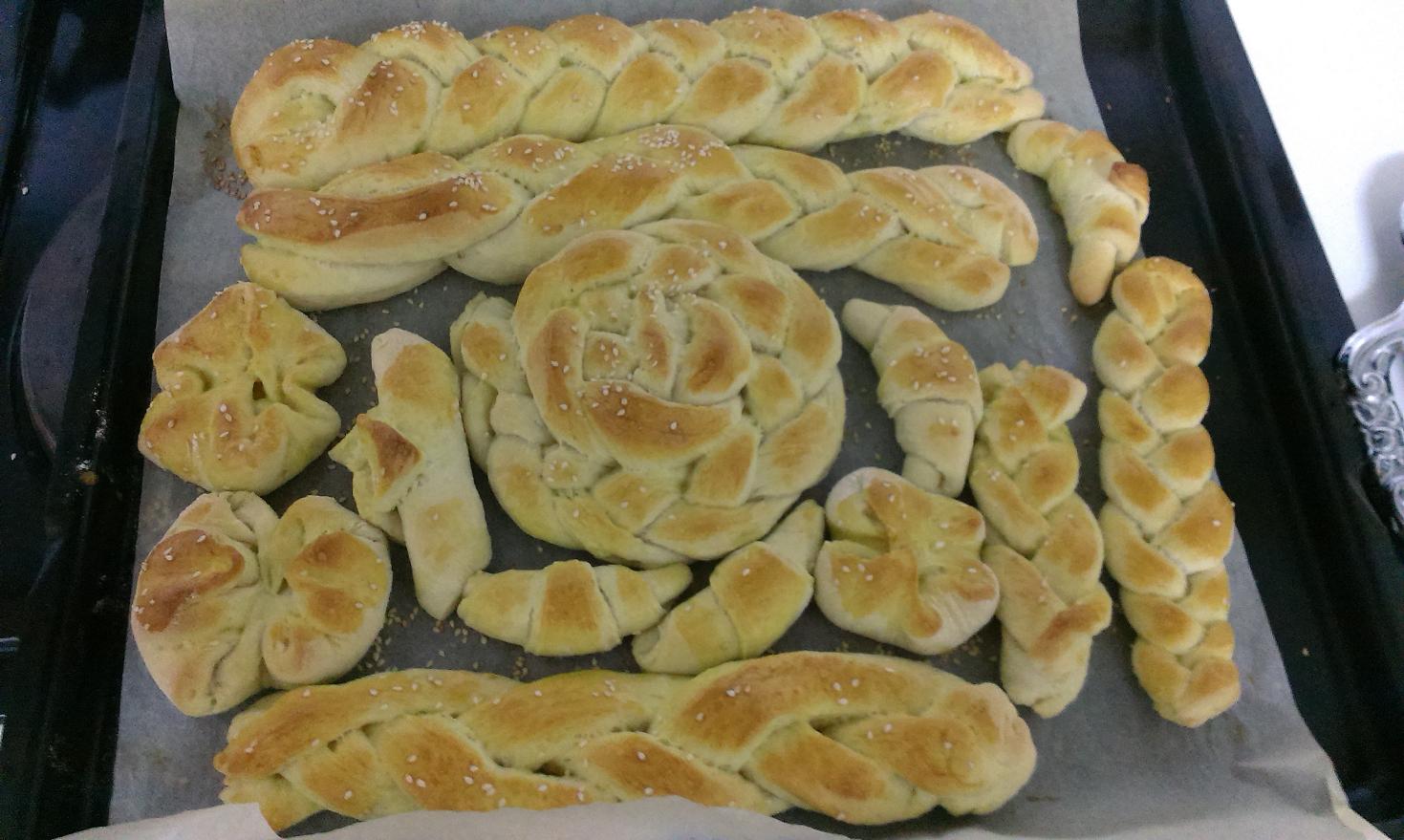 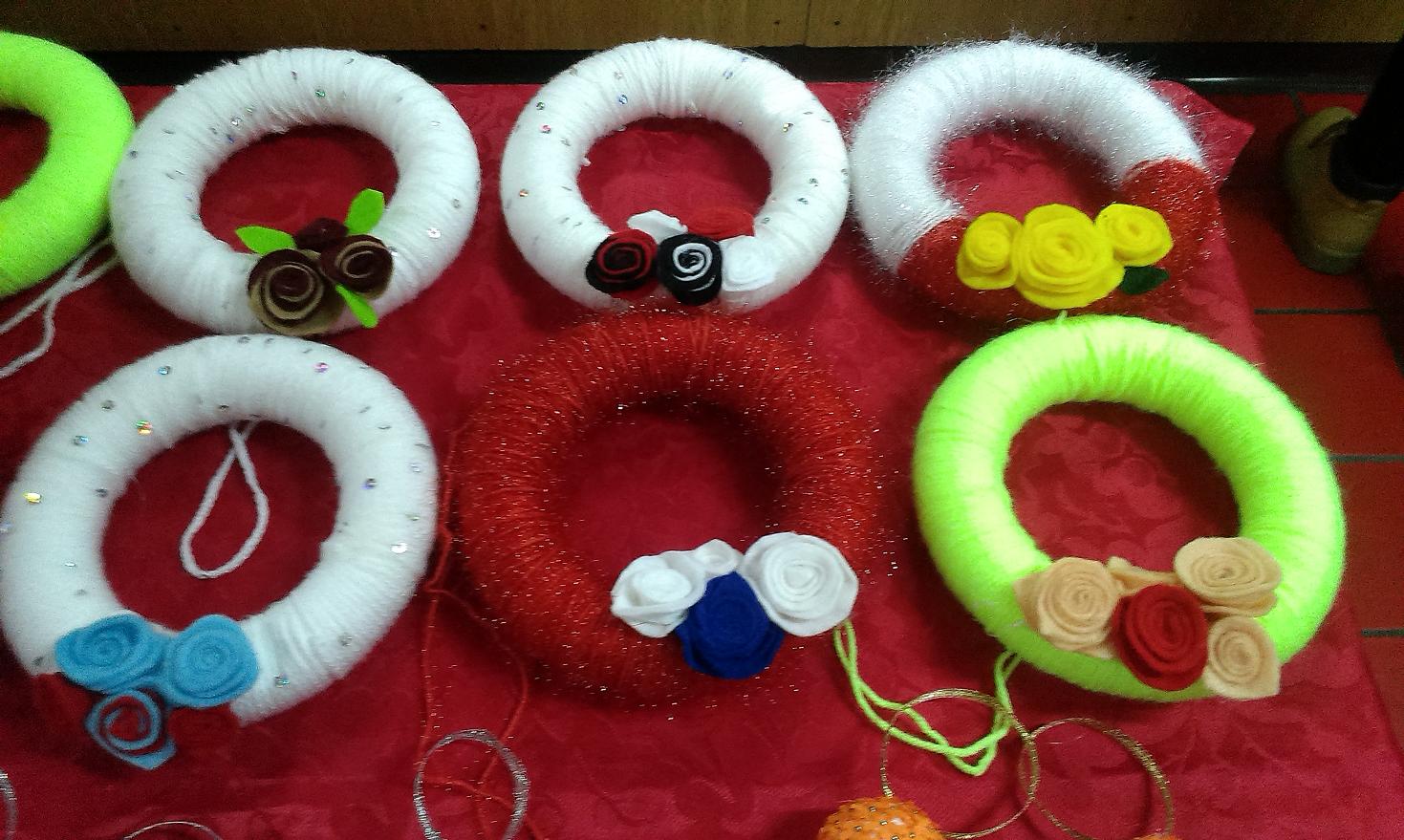 Students also make different decorative objects and greeting cards.
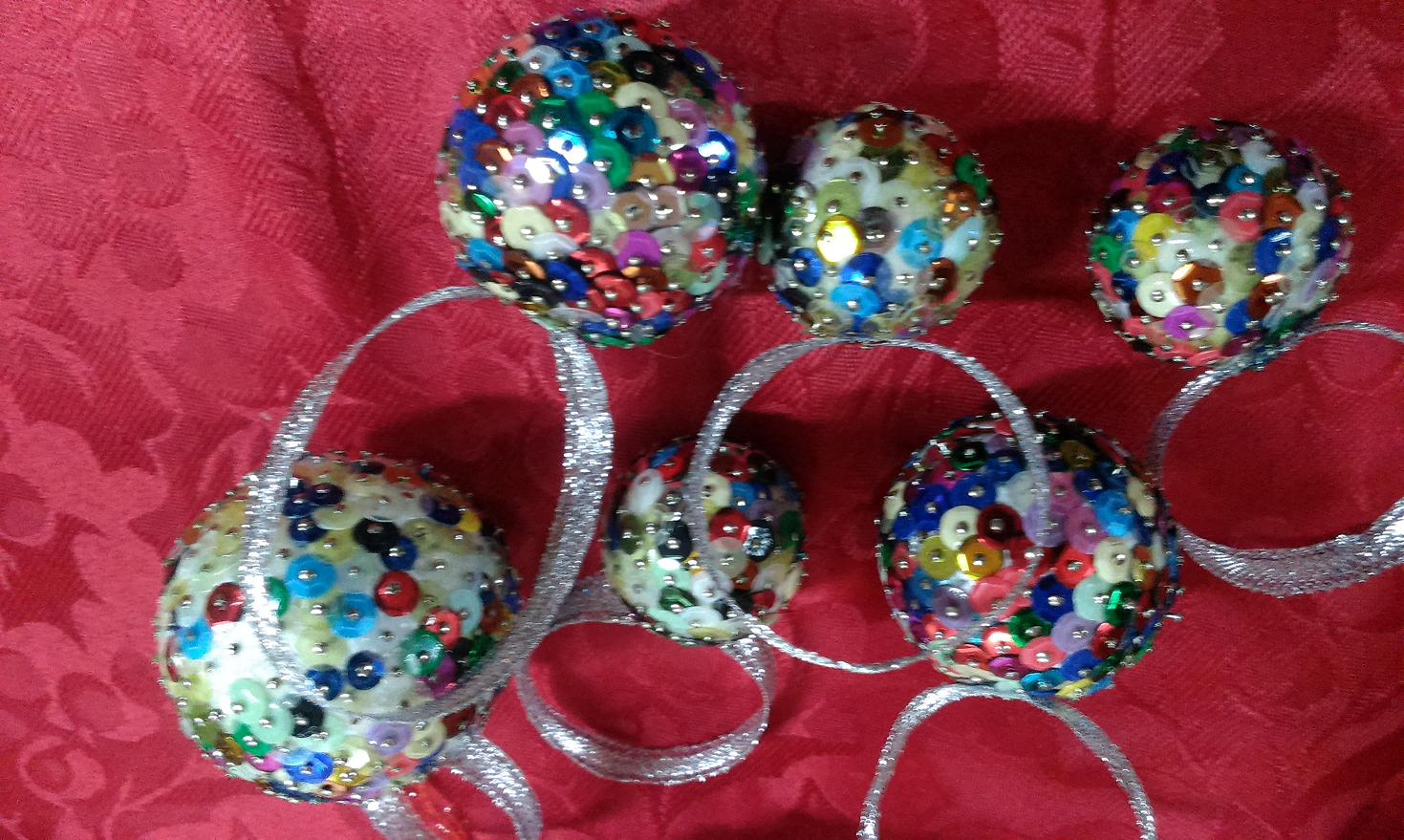 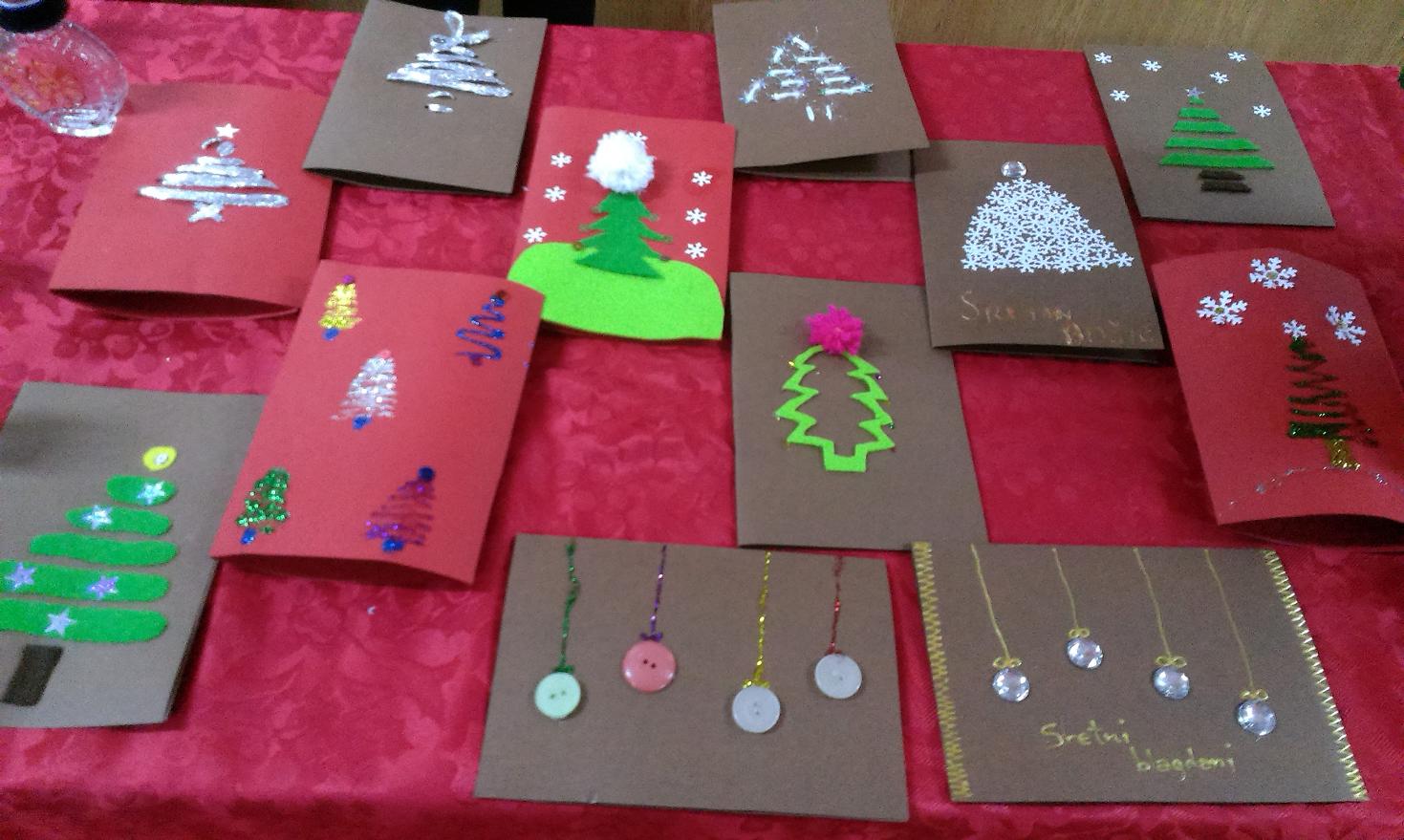 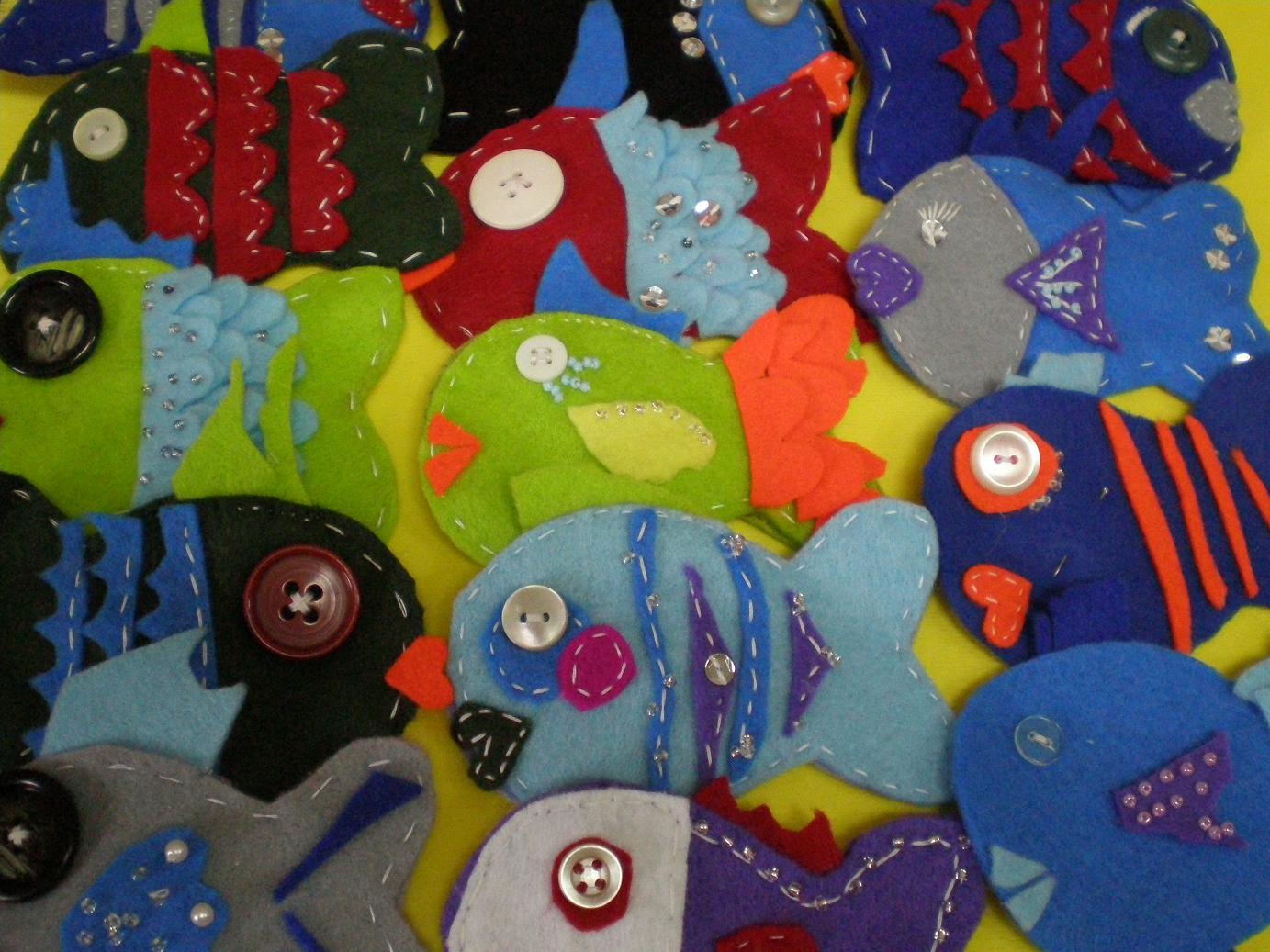 Brooches and decorated bottles
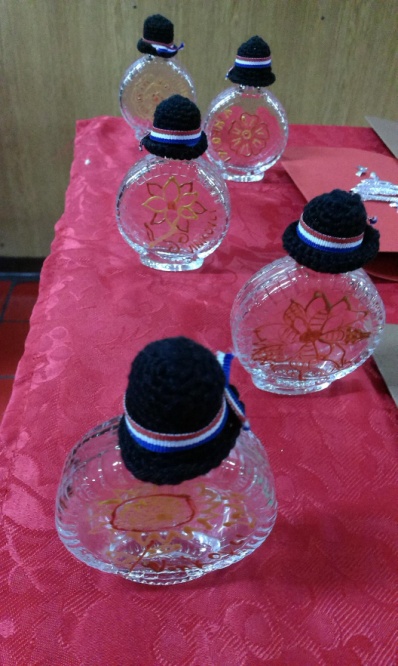 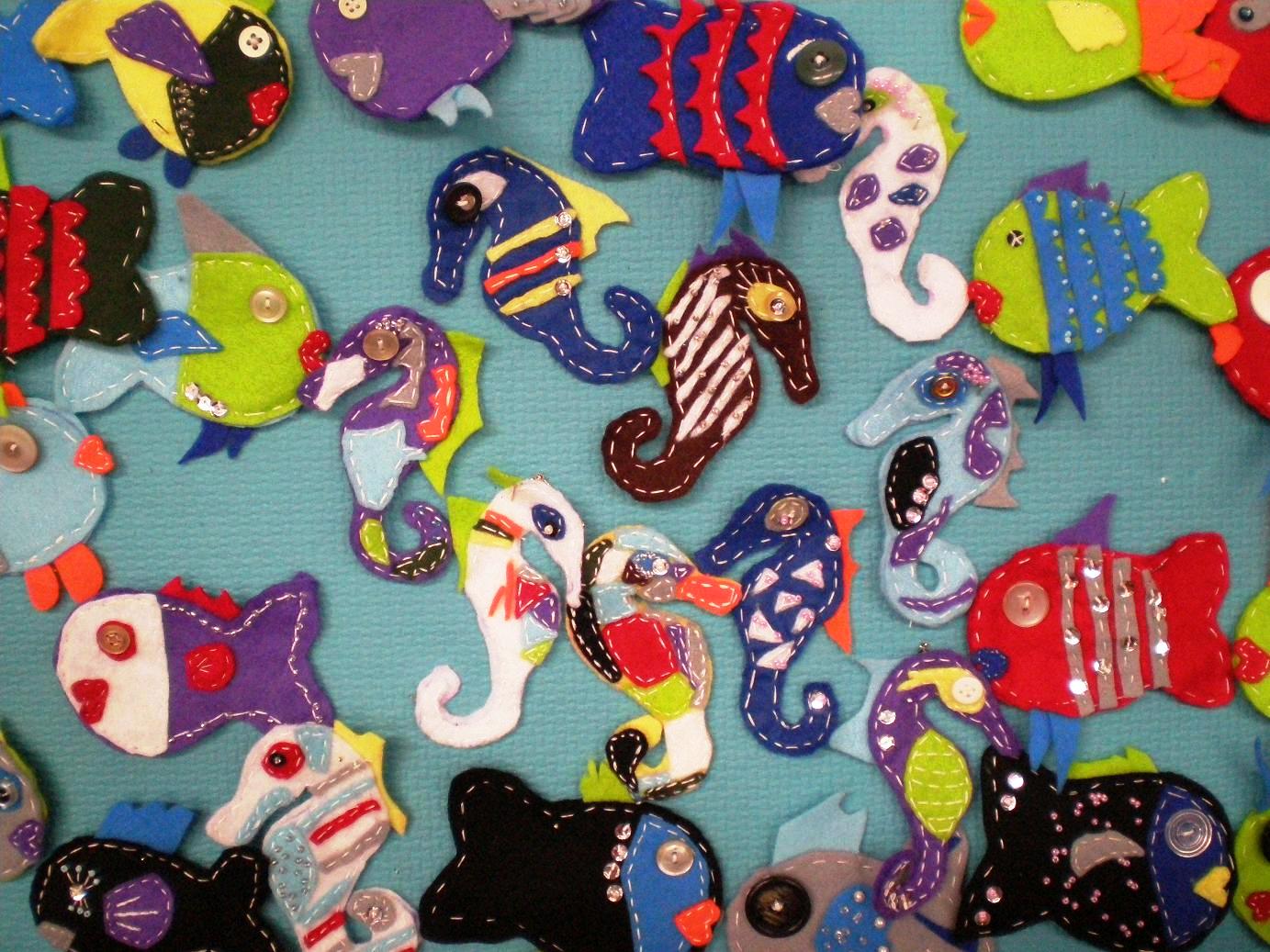 Pottery
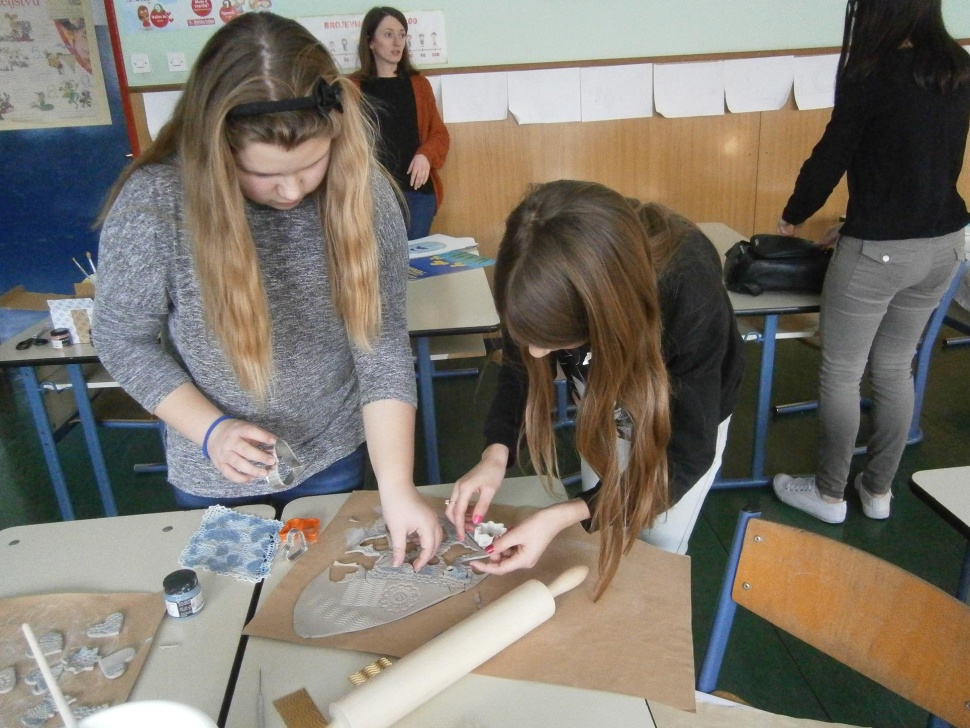 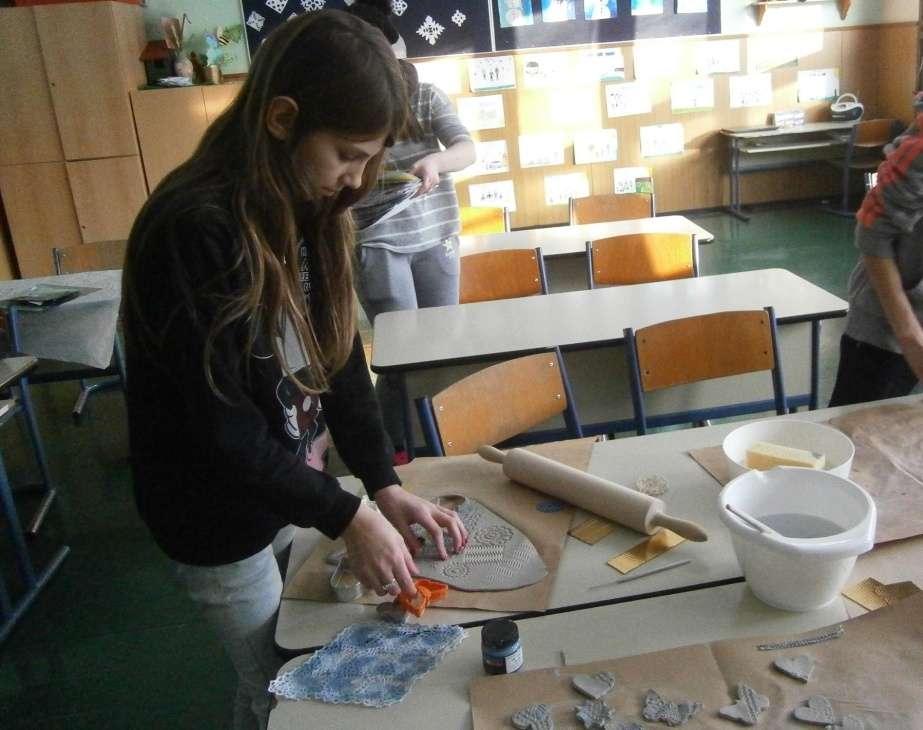 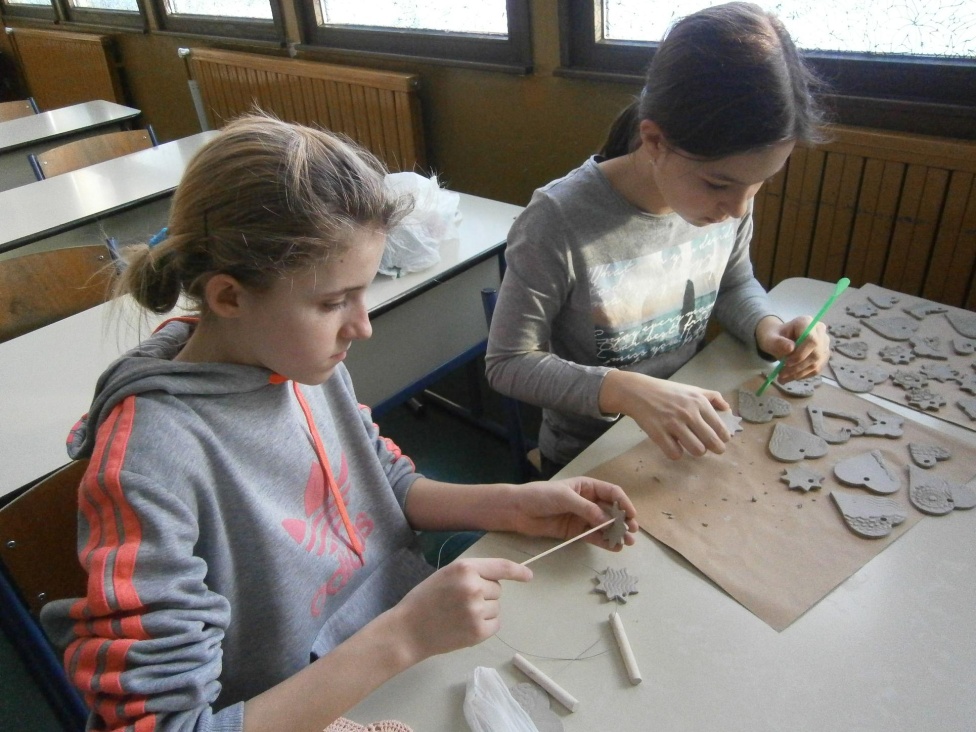 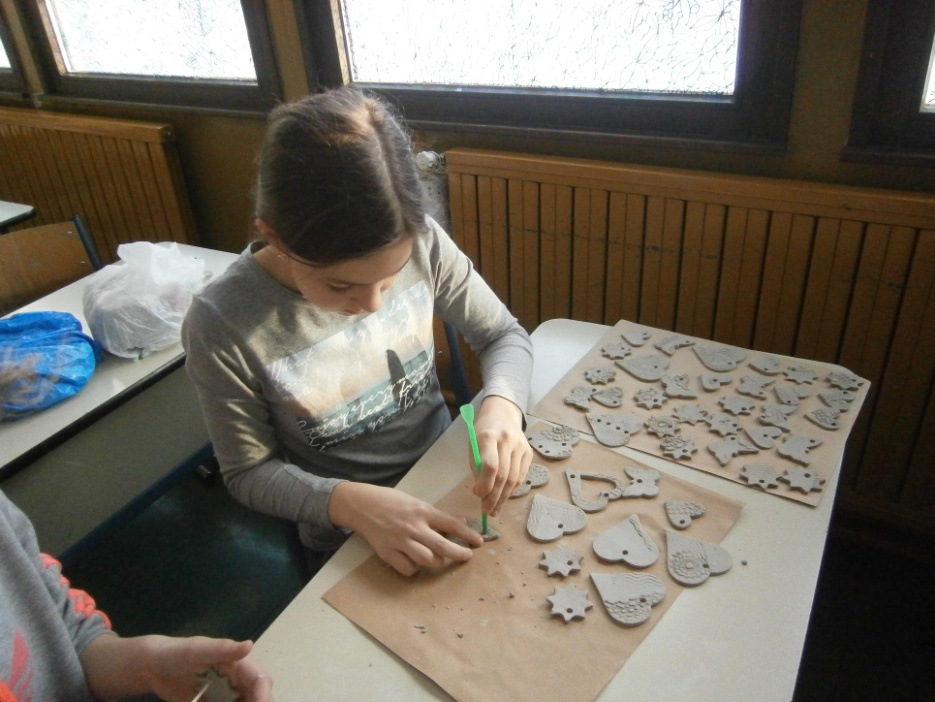 Pottery after baking in our kiln
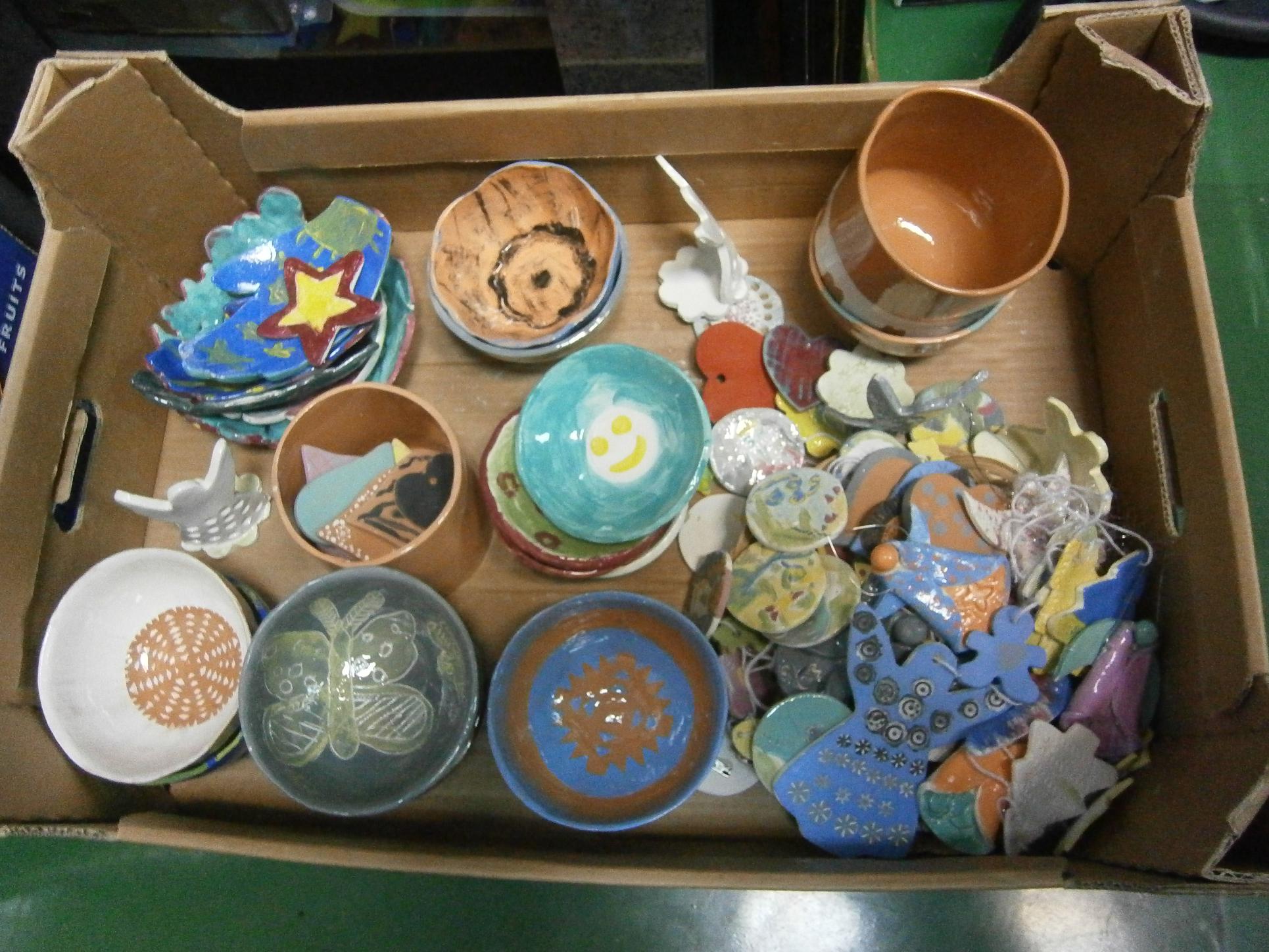 Products are sold at school, at Health Fair and in the city centre.
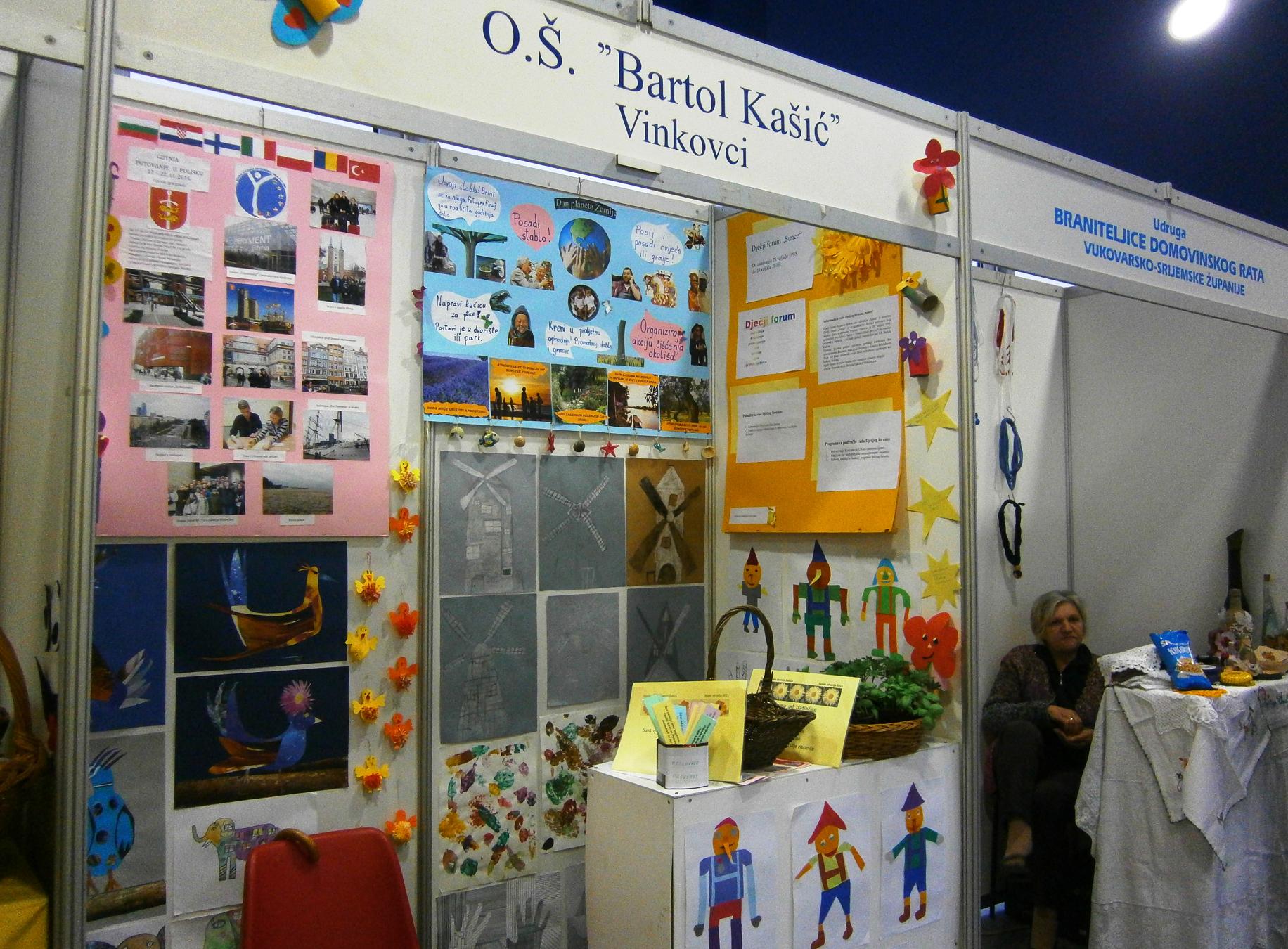 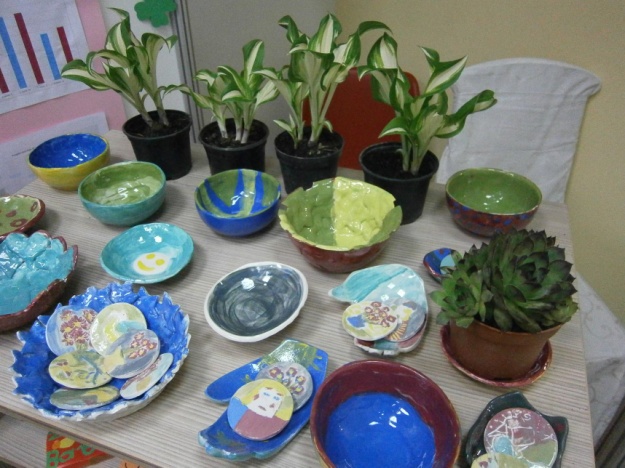 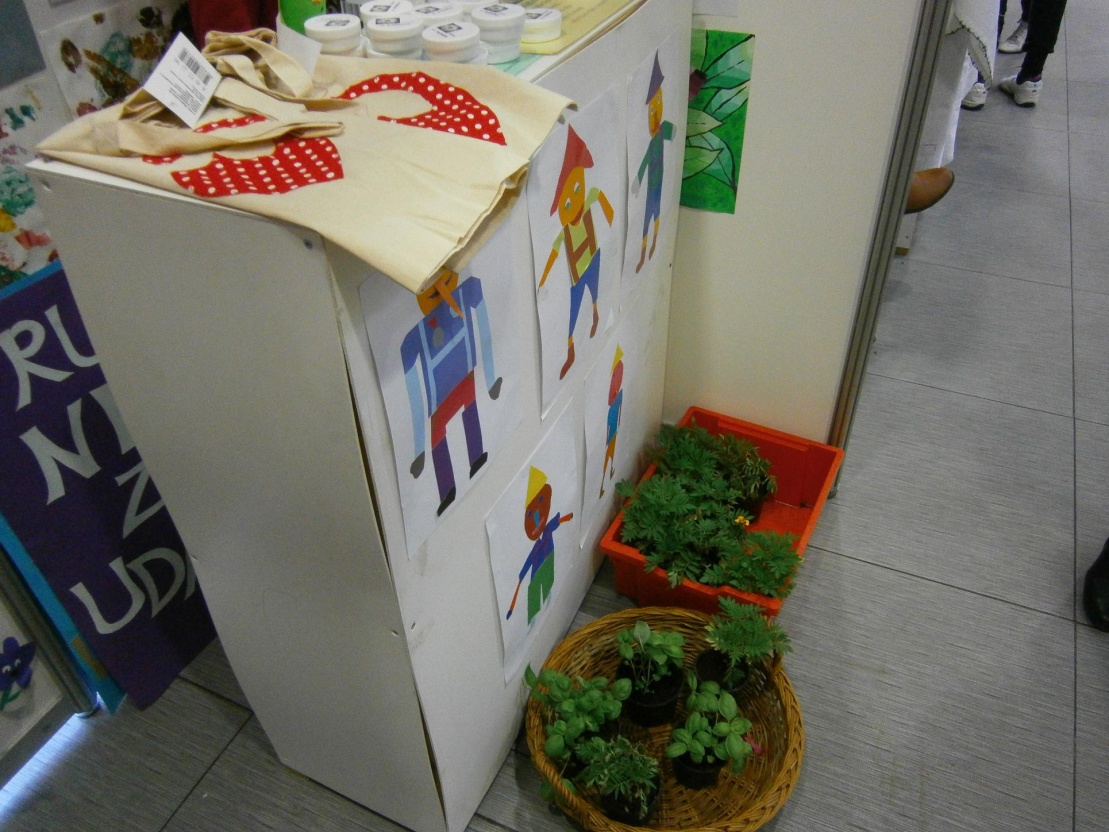 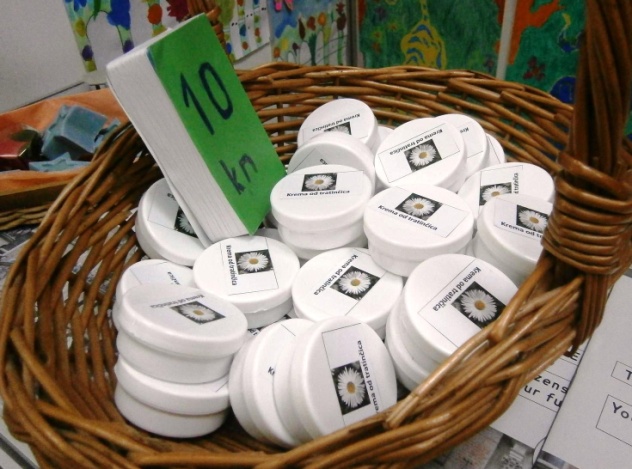 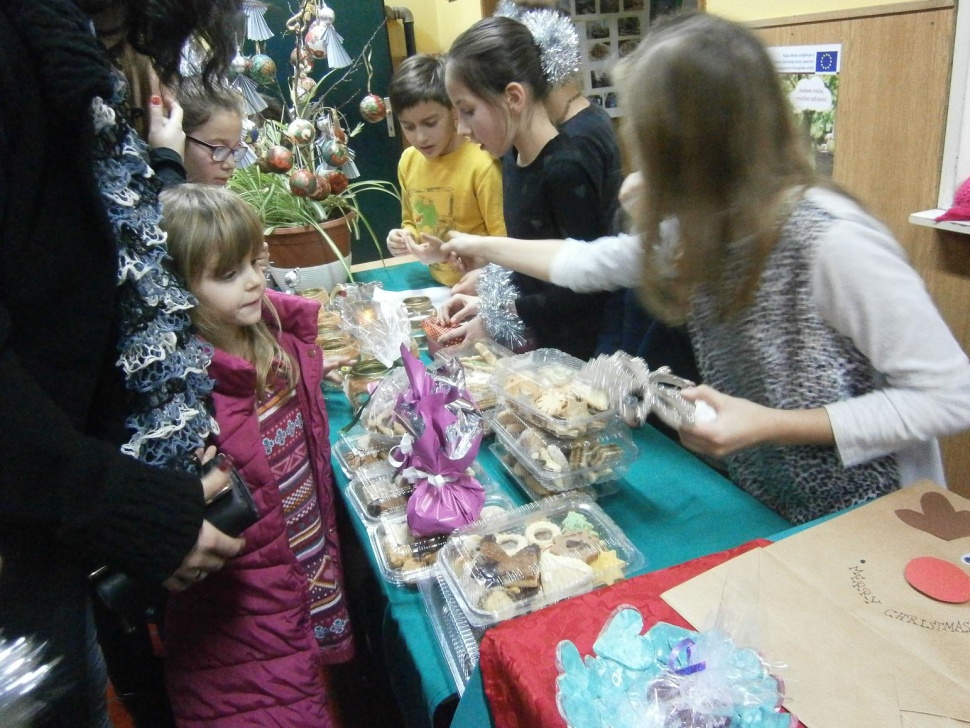 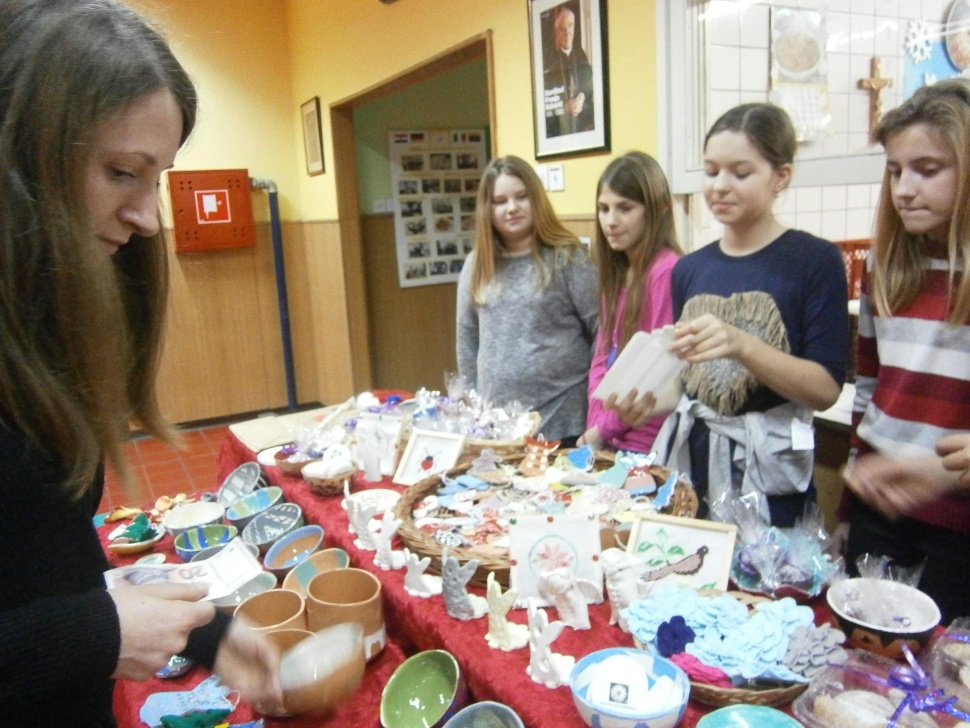 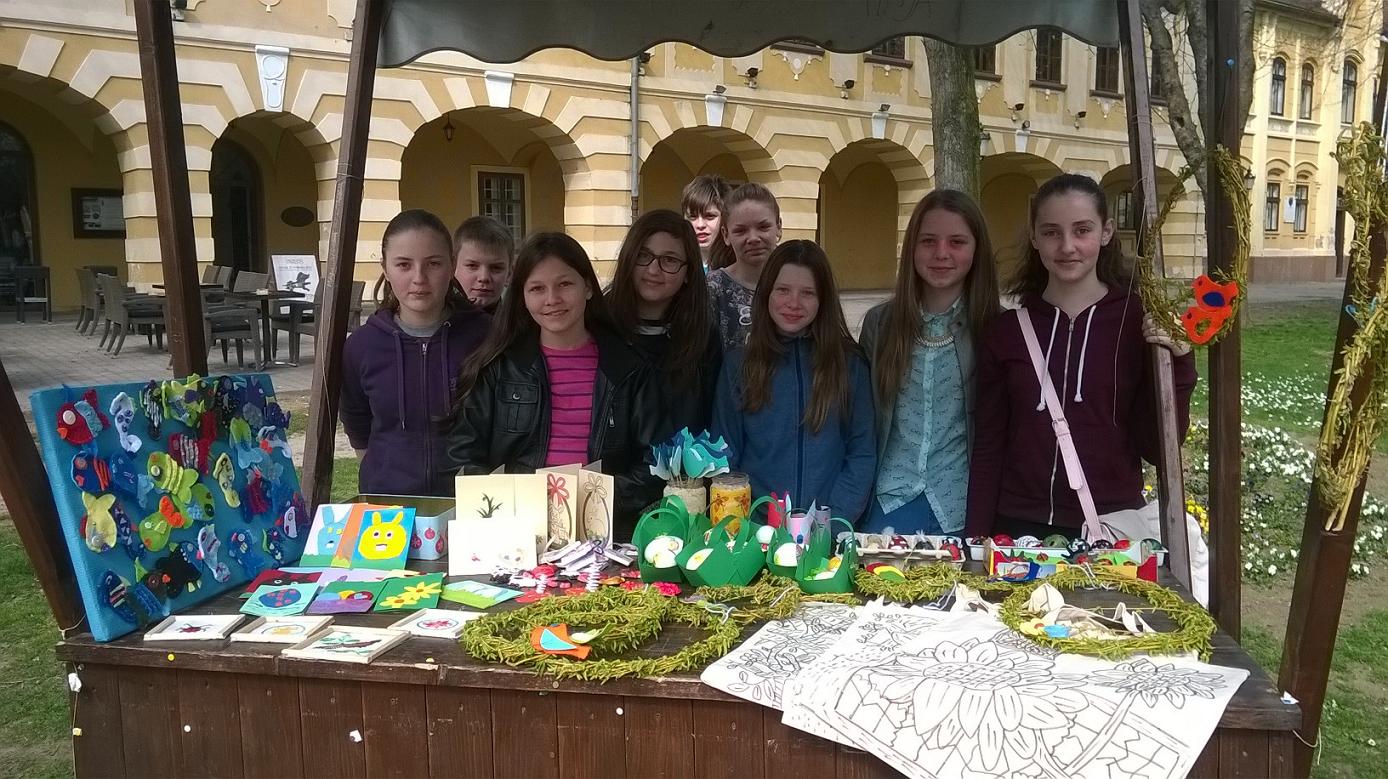 Members of the school cooperative are also active in our local community, so they decorated Christmas trees in our neighbourhood and in the city centre.
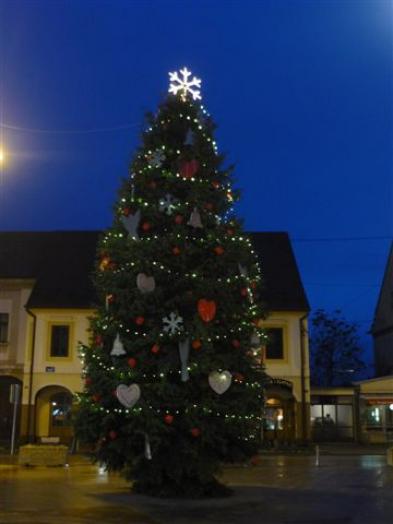 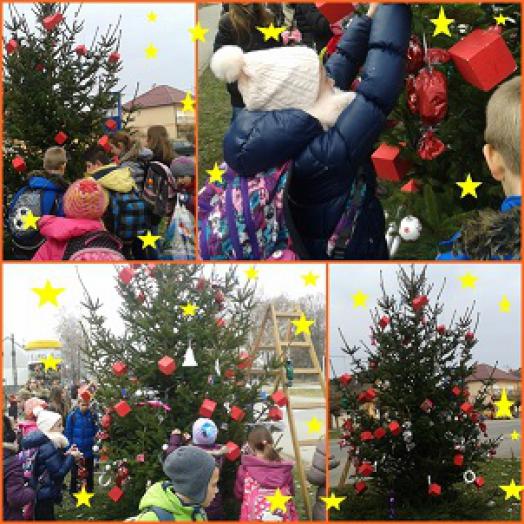